PŘÍRODNÍ POLYMERYPolyterpenyPŘÍRODNÍ KAUČUK
RNDr. Ladislav Pospíšil, CSc.
UČO:29716
9. 10. 2019
PŘÍRODNÍ POLYMERY PŘF MU  4 2019
1
Časový plán
9. 10. 2019
PŘÍRODNÍ POLYMERY PŘF MU  4 2019
2
Isopren – základní jednotka TERPENOIDŮ
TERPENOIDY – HLAVNÍ SLOŽKY PRYSKYŘIC (přednáška č. 2)
9. 10. 2019
PŘÍRODNÍ POLYMERY PŘF MU  4 2019
3
Trochu  terminologie je nutné
POLYTERPENY = POLYISOPRENY
Kaučuk > vulkanizace > PRYŽ
Rubber > Vulcanization > Vulcanized Rubber

PŘÍRODNÍ GUMY = POLYSACHARIDY = KLOVATINY (lepidlo UMĚLÁ KLOVATINA > z čeho to je?)
Kde se v češtině vzal výraz GUMA?
Z německého GUMMI = PRYŽ
Kaučuk je německy Kautschuk
9. 10. 2019
PŘÍRODNÍ POLYMERY PŘF MU  4 2019
4
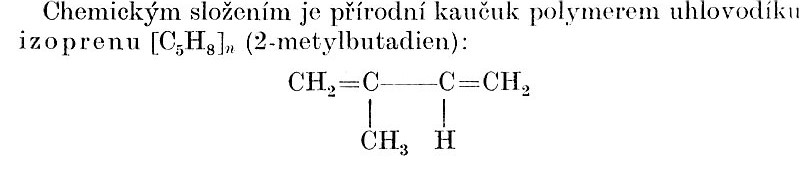 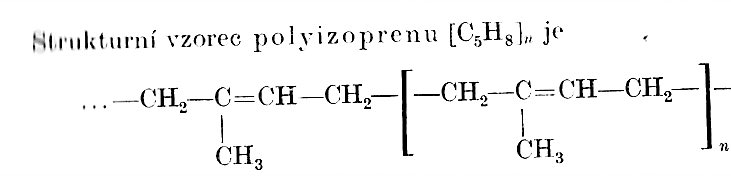 cis -1,4 polyizopren - Označení se vztahuje k hlavnímu řetězci
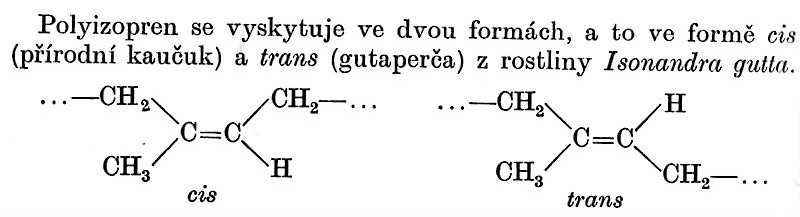 9. 10. 2019
PŘÍRODNÍ POLYMERY PŘF MU  4 2019
5
TŘÍSTUPŇOVÁ enzymatická syntéza TERPENOIDŮ
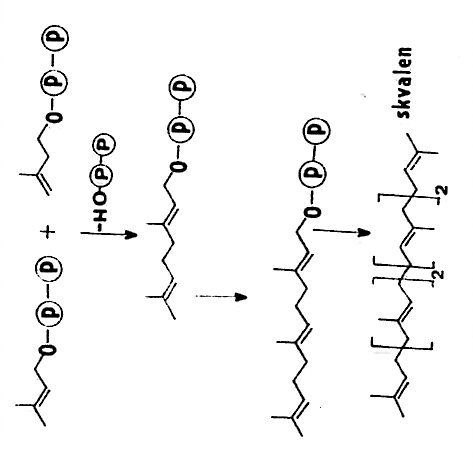 KONDENZACE „hlava – pata“ dvou jednotek „AKTIVNÍHO“ ISOPRENU
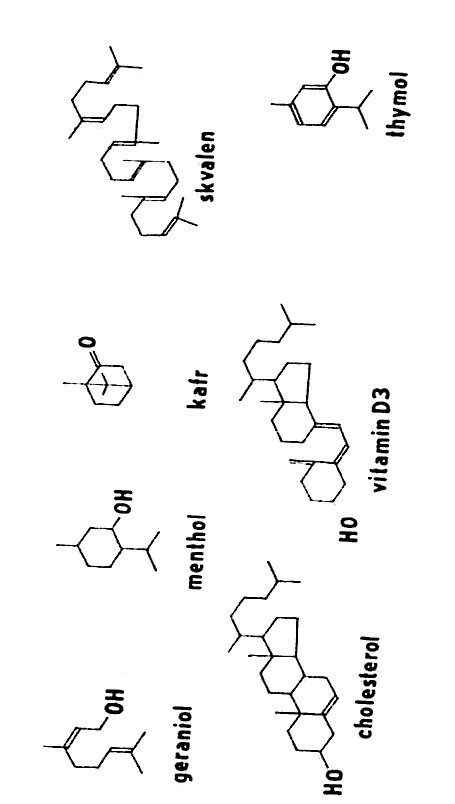 TERPENOIDY
9. 10. 2019
PŘÍRODNÍ POLYMERY PŘF MU  4 2019
6
POLYTERPENY = POLYISOPRENY
Výskyt v přírodě
Jsou obsaženy v cca. 2000 rostlinách z různých geografických oblastí
Stromy, keře, byliny
NEJDŮLEŽITĚJŠÍ JE STROM: kaučukovník Hevea brasiliensis
NADĚJNÁ BYLINA: Taraxanum koksagyz (s ním bylo experimentováno i na VÚMCH,  nyní PIB a políčka byla v Brně na Riviéře)
9. 10. 2019
PŘÍRODNÍ POLYMERY PŘF MU  4 2019
7
SNAD historické snímky!
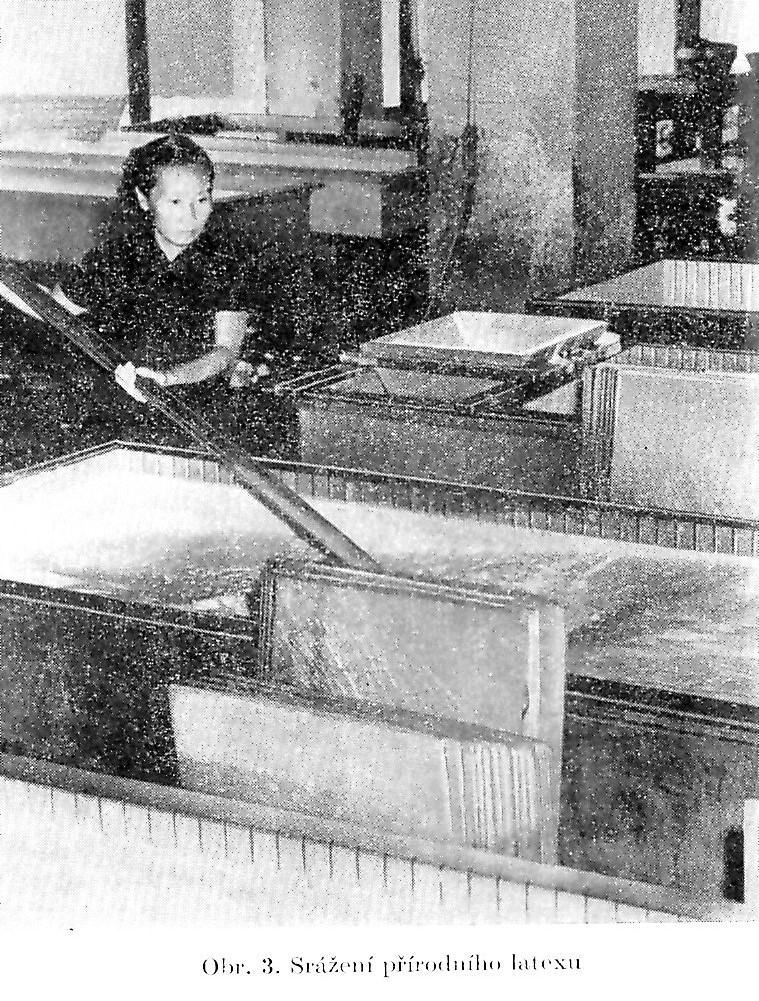 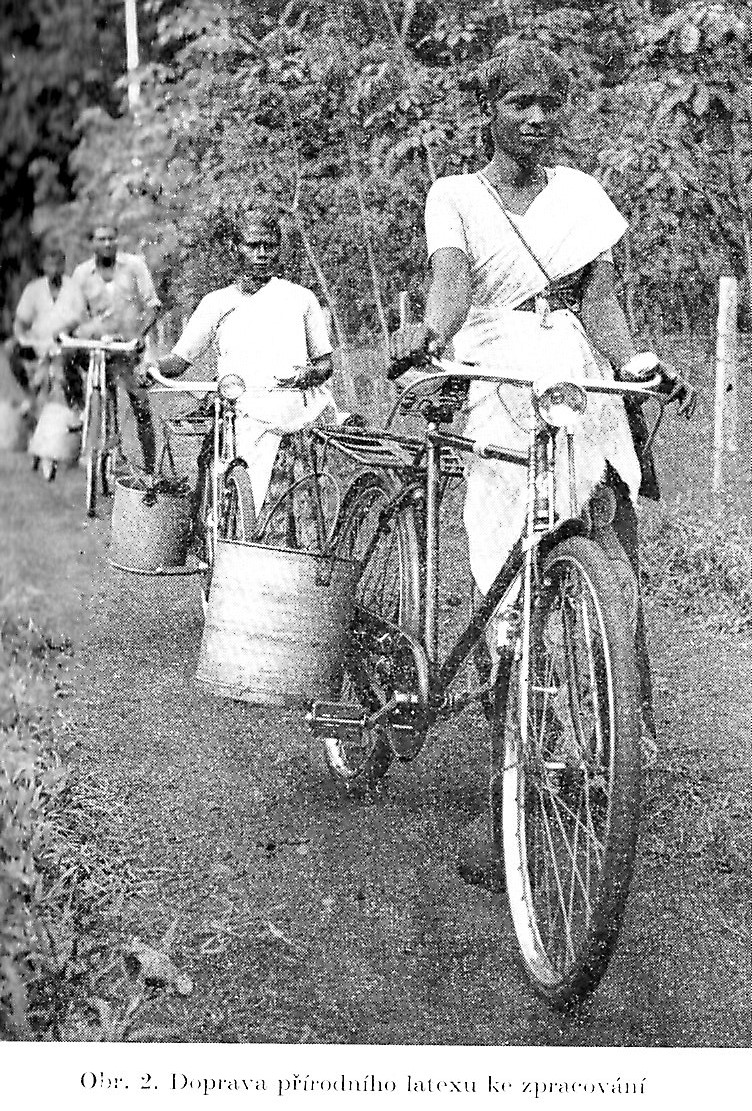 9. 10. 2019
PŘÍRODNÍ POLYMERY PŘF MU  4 2019
8
POLYTERPENY = POLYISOPRENY
Získávání v přírodě
Latex (cca. 25 – 35 % kaučuku)
 Koagulace kyselinami (mravenčí, octová) > KREPOVÝ KAUČUK
 SUŠENÍ NAD OHNĚM >UZENÝ KAUČUK 
 Kalandrování a stabilizace proti oxidaci a mikroorganizmům 
 Expedice
9. 10. 2019
PŘÍRODNÍ POLYMERY PŘF MU  4 2019
9
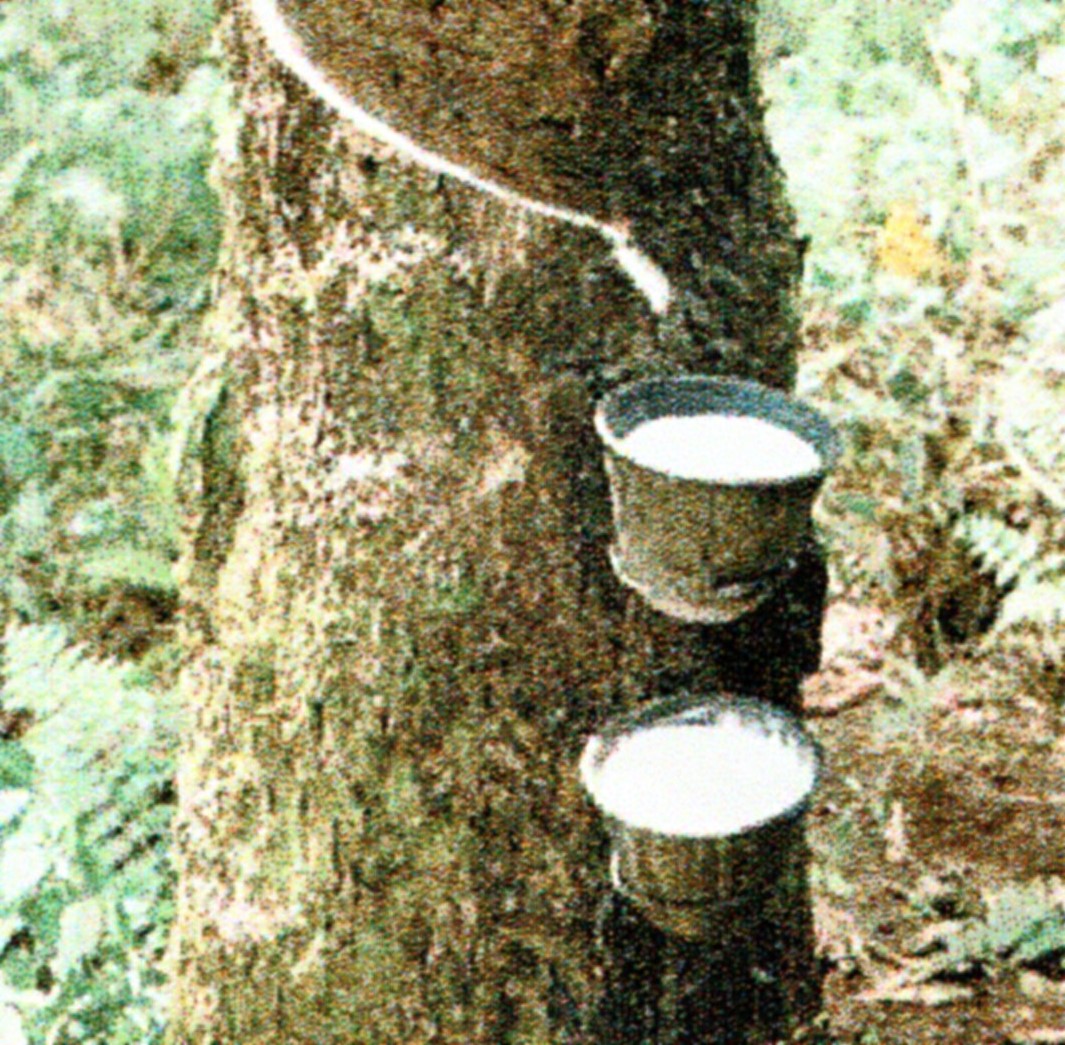 Příroda, před miliony let, vyvinula proces SAMOHOJENÍ za využití elastomerů.
Řezy odběrných míst kaučukového LATEXU  se tedy sami zhojí a stroj neumírá
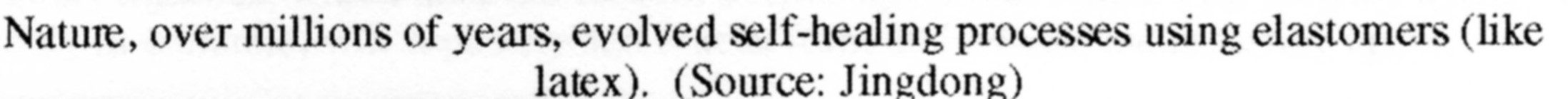 9. 10. 2019
PŘÍRODNÍ POLYMERY PŘF MU  4 2019
10
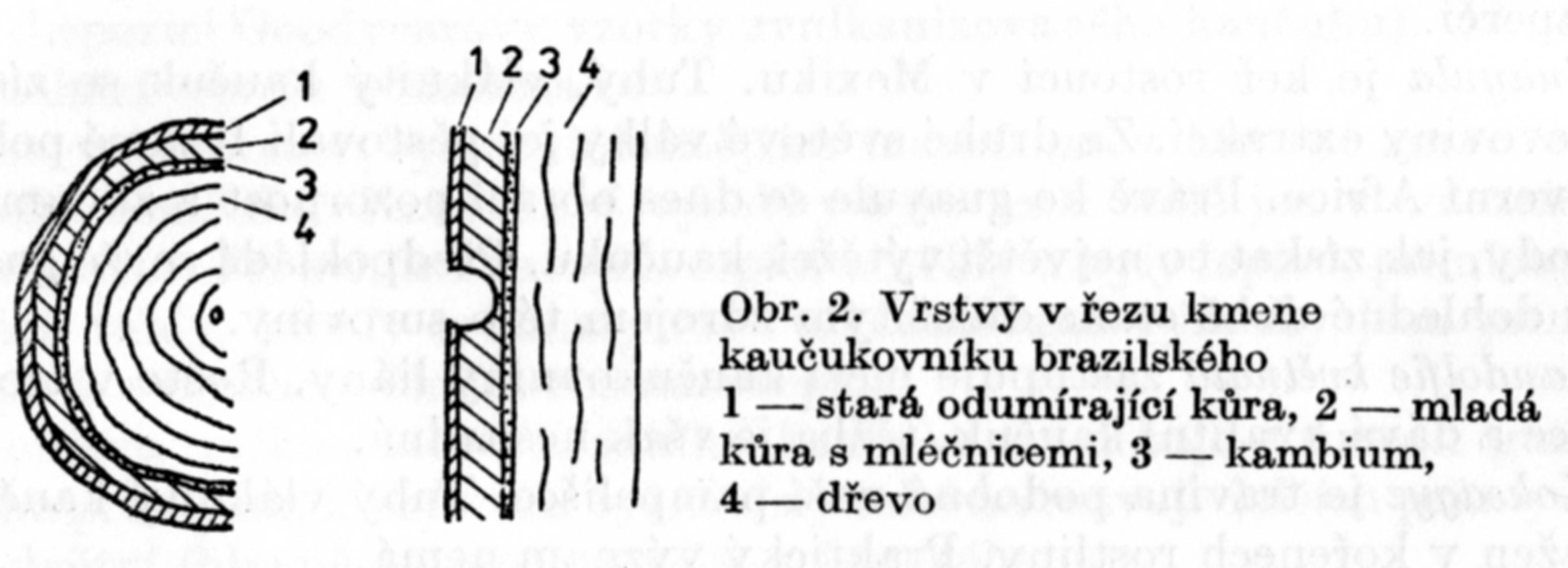 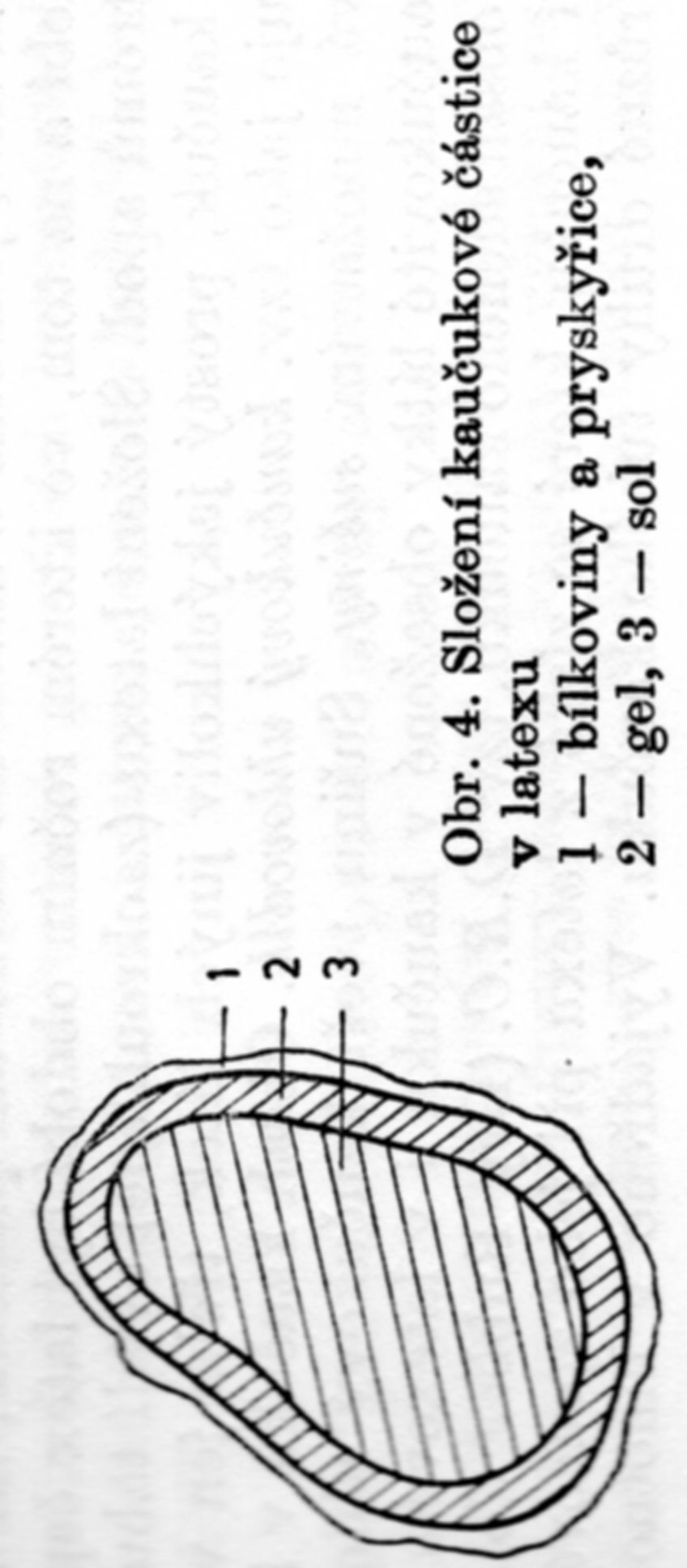 9. 10. 2019
PŘÍRODNÍ POLYMERY PŘF MU  4 2019
11
Latex (cca. 25 – 35 % kaučuku)z čeho se skládá
Kaučuk (cca. 25 – 35 %) 
Voda (60 – 75 %)
Bílkoviny ( 2 %)
Sacharidy
Minerály
Pryskyřice
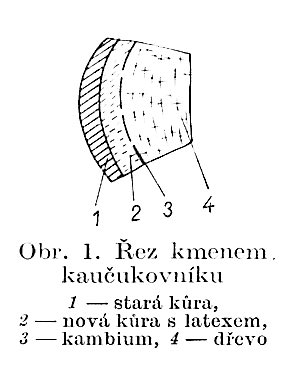 9. 10. 2019
PŘÍRODNÍ POLYMERY PŘF MU  4 2019
12
UZENÝ KAUČUK
KREPOVÝ KAUČUK
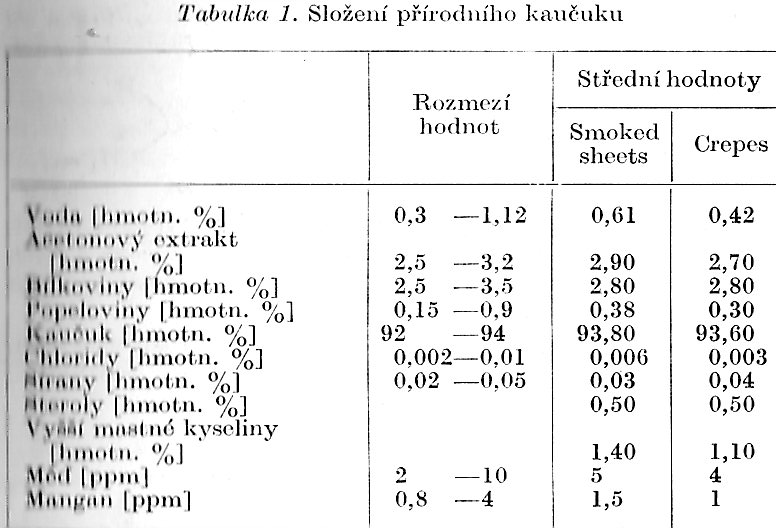 9. 10. 2019
PŘÍRODNÍ POLYMERY PŘF MU  4 2019
13
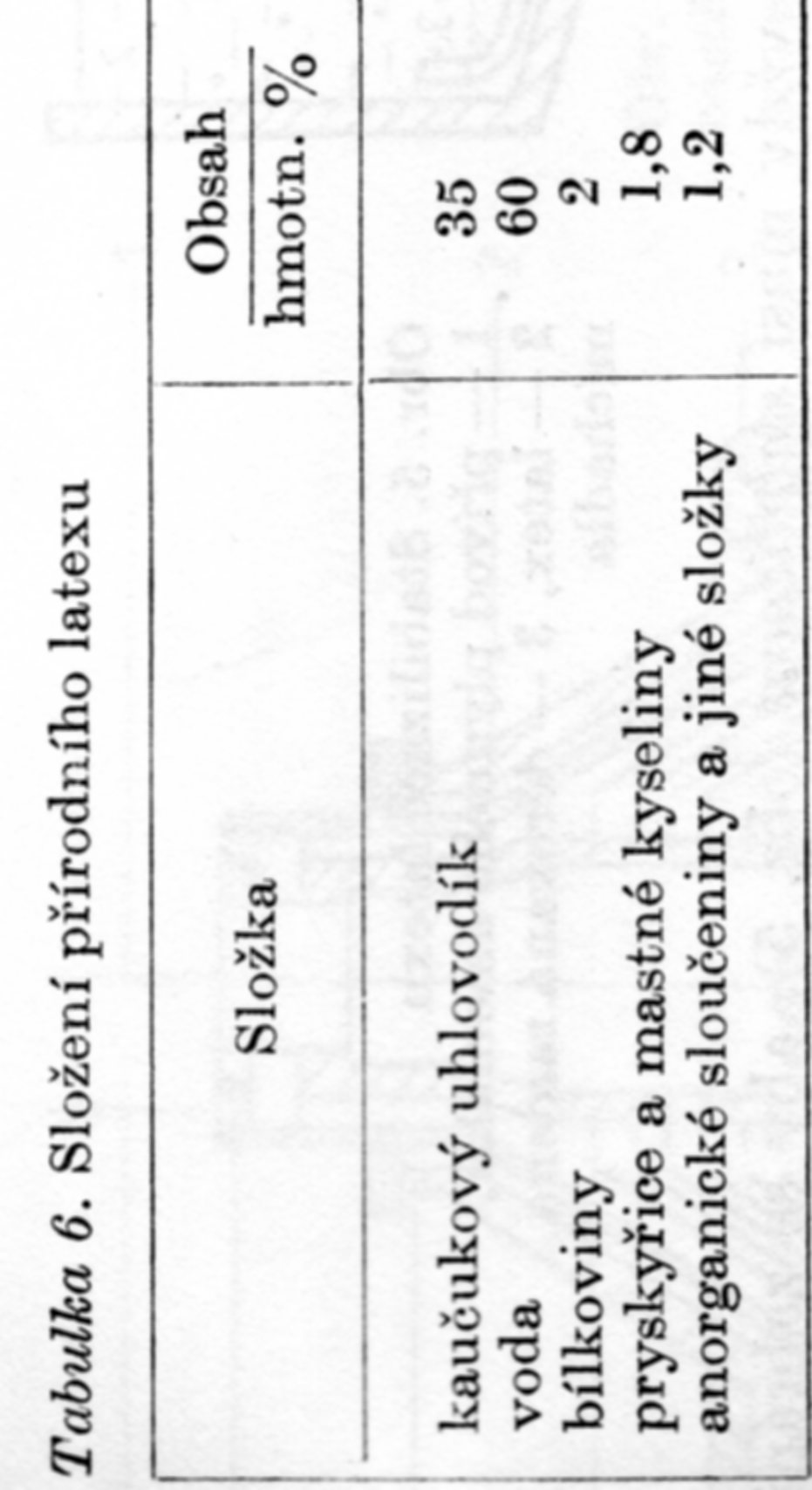 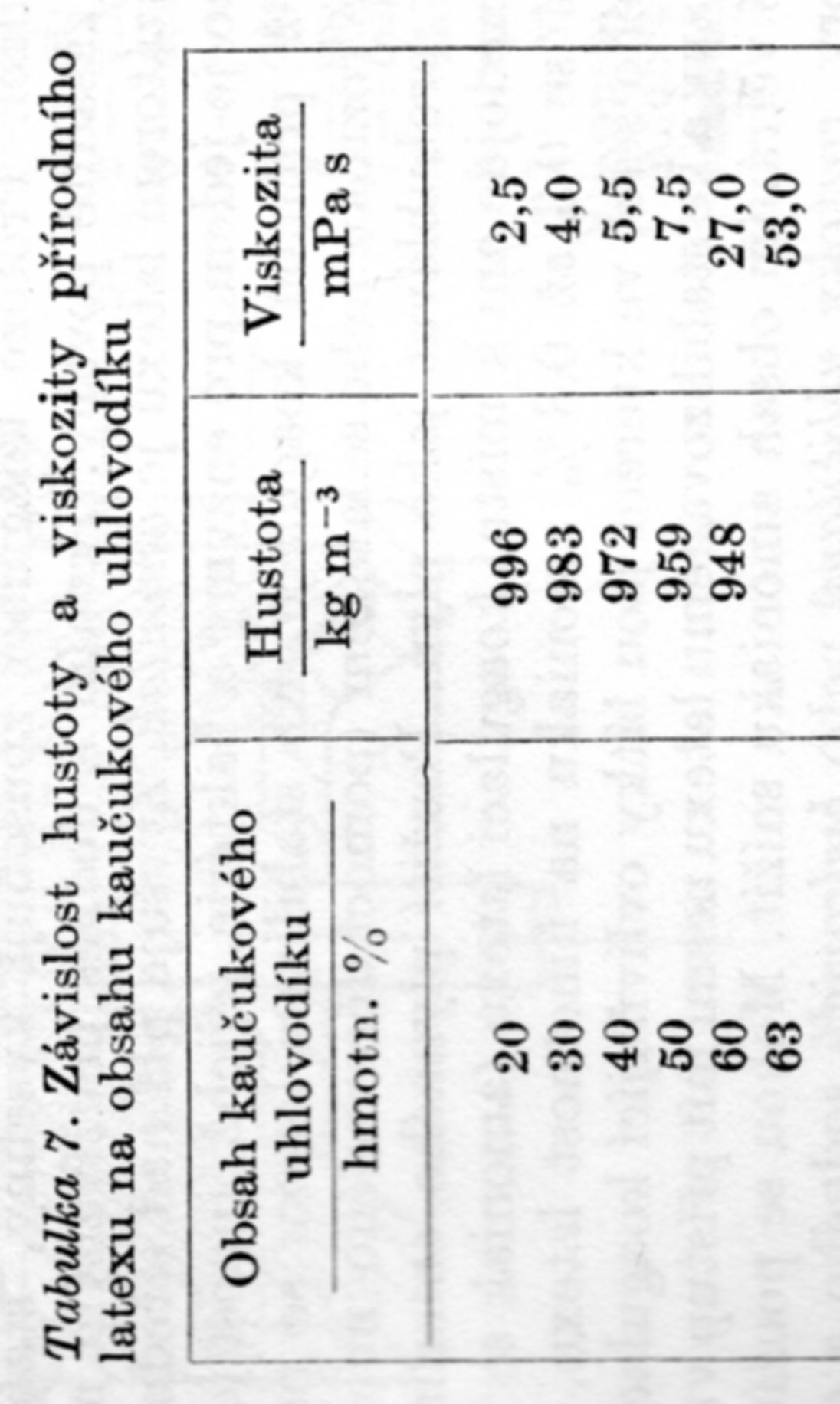 9. 10. 2019
PŘÍRODNÍ POLYMERY PŘF MU  4 2019
14
POLYTERPENY = POLYISOPRENY
IZOMERY
cis
trans
Přírodní kaučuk
Gutta (GUTTAPERČA)
Vulkanizuje
 Málo odolný proti oxidaci (atmosférickému stárnutí)
Elastický za normální teploty
Nevulkanizuje
 Odolnější proti oxidaci (atmosférickému stárnutí)
Není elastický za normální teploty
Měkne a je elastický nad cca. 50 °C
 TERMOPLAST
 Z JINÉ ROSTLINY NEŽ PŘÍRODNÍ KAUČUK
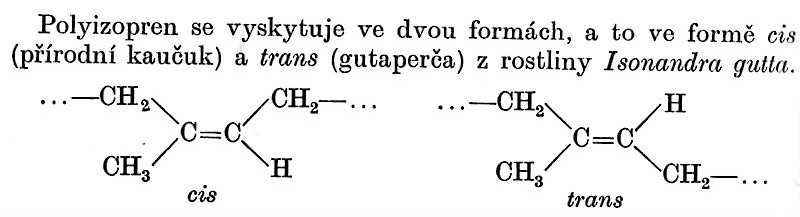 9. 10. 2019
PŘÍRODNÍ POLYMERY PŘF MU  4 2019
15
GUTAPERČA -  různá prezentace hlavního řetězce v literatuře
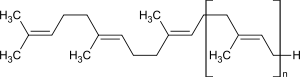 trans-1,4 polyizopren
Označení se vztahuje k hlavnímu řetězci
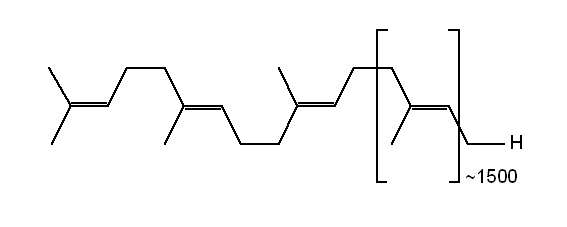 9. 10. 2019
PŘÍRODNÍ POLYMERY PŘF MU  4 2019
16
GUTAPERČA versus PŘÍRODNÍ KAUČUK
různá prezentace hlavního řetězce v literatuře
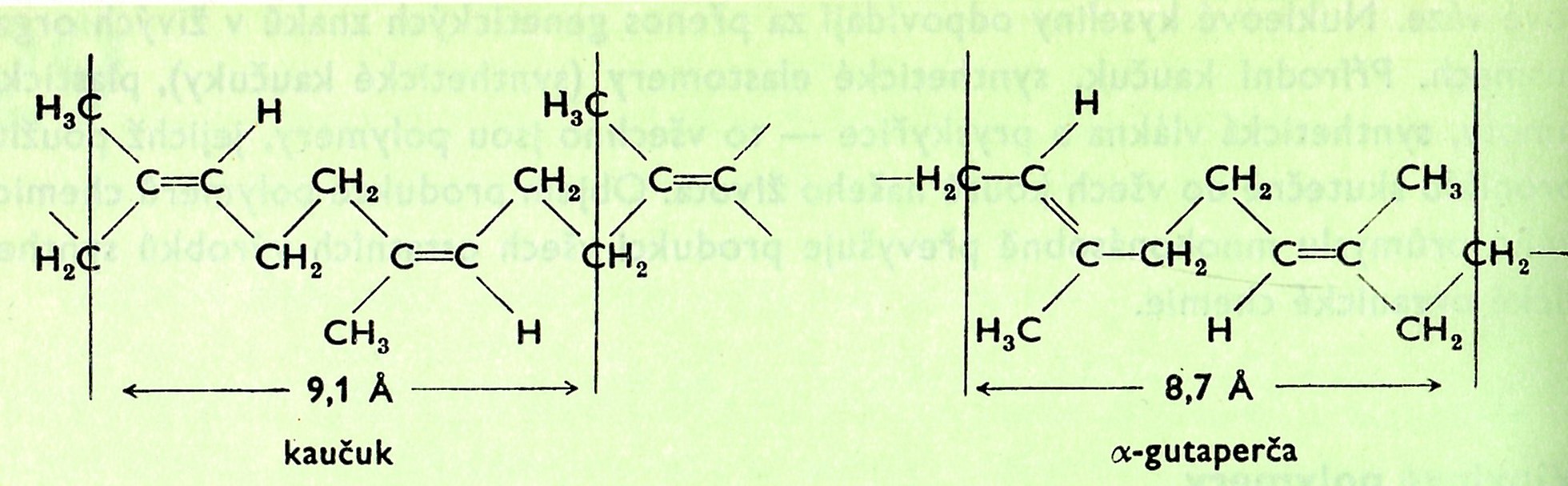 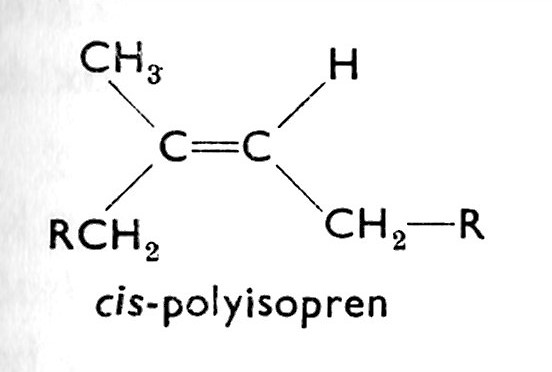 R je zde pokračování hlavního řetězce
9. 10. 2019
PŘÍRODNÍ POLYMERY PŘF MU  4 2019
17
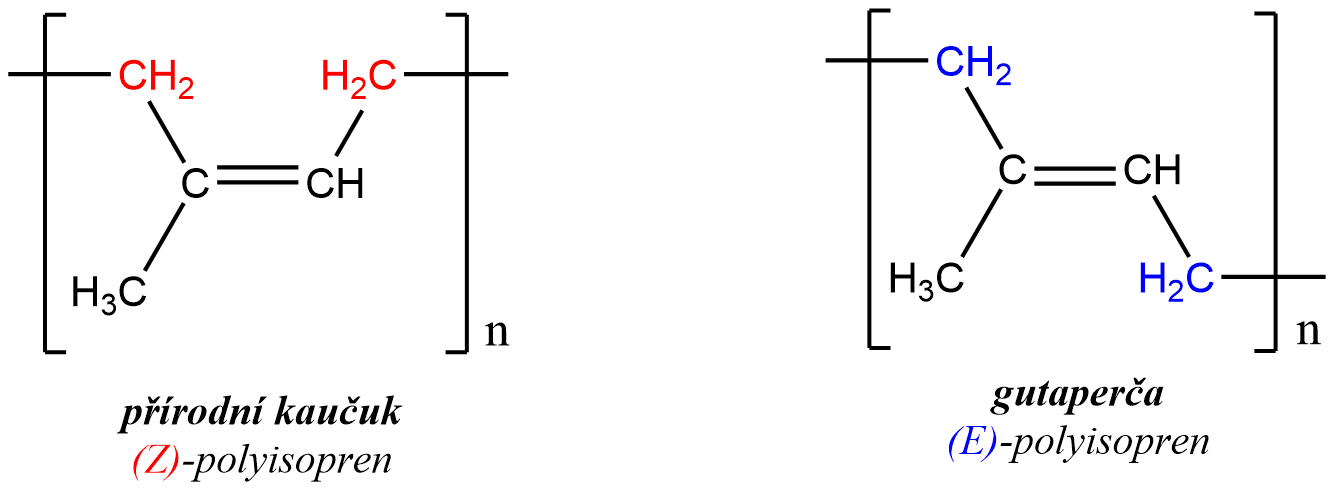 9. 10. 2019
PŘÍRODNÍ POLYMERY PŘF MU  4 2019
18
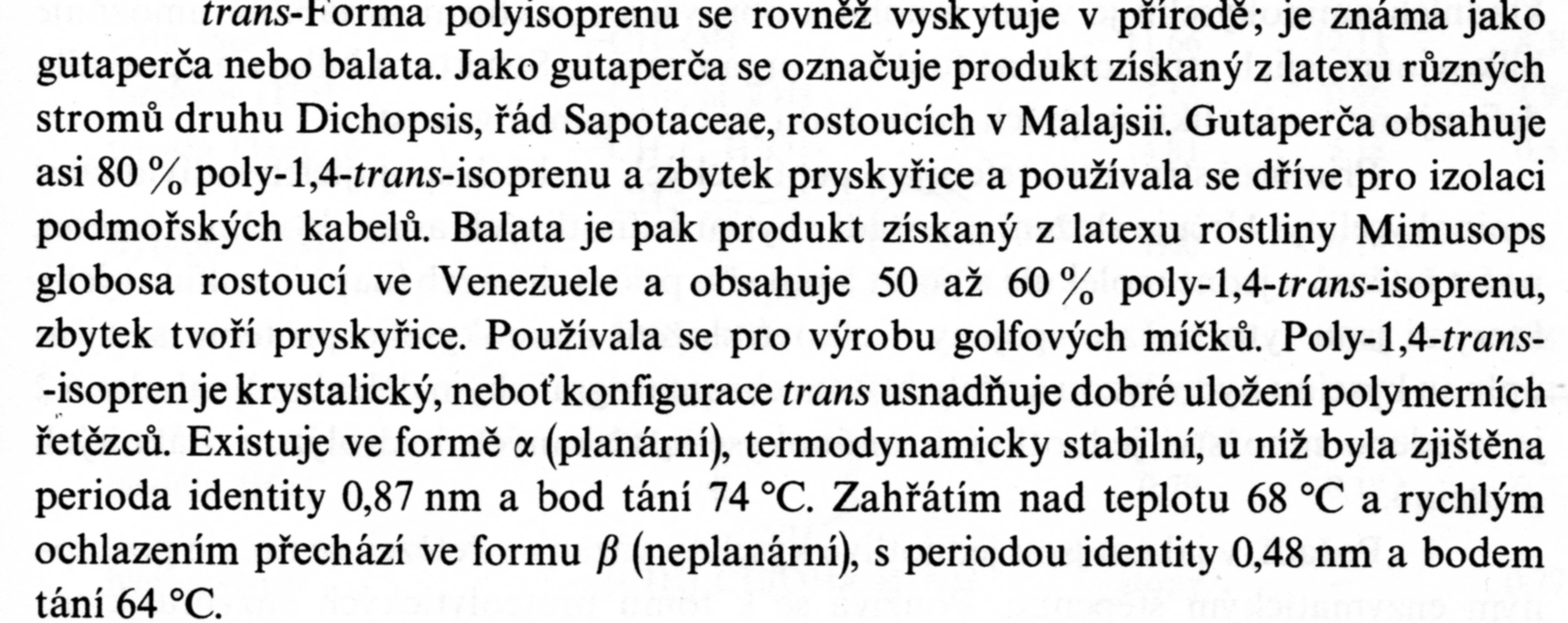 9. 10. 2019
PŘÍRODNÍ POLYMERY PŘF MU  4 2019
19
a versus b GUTAPERČA
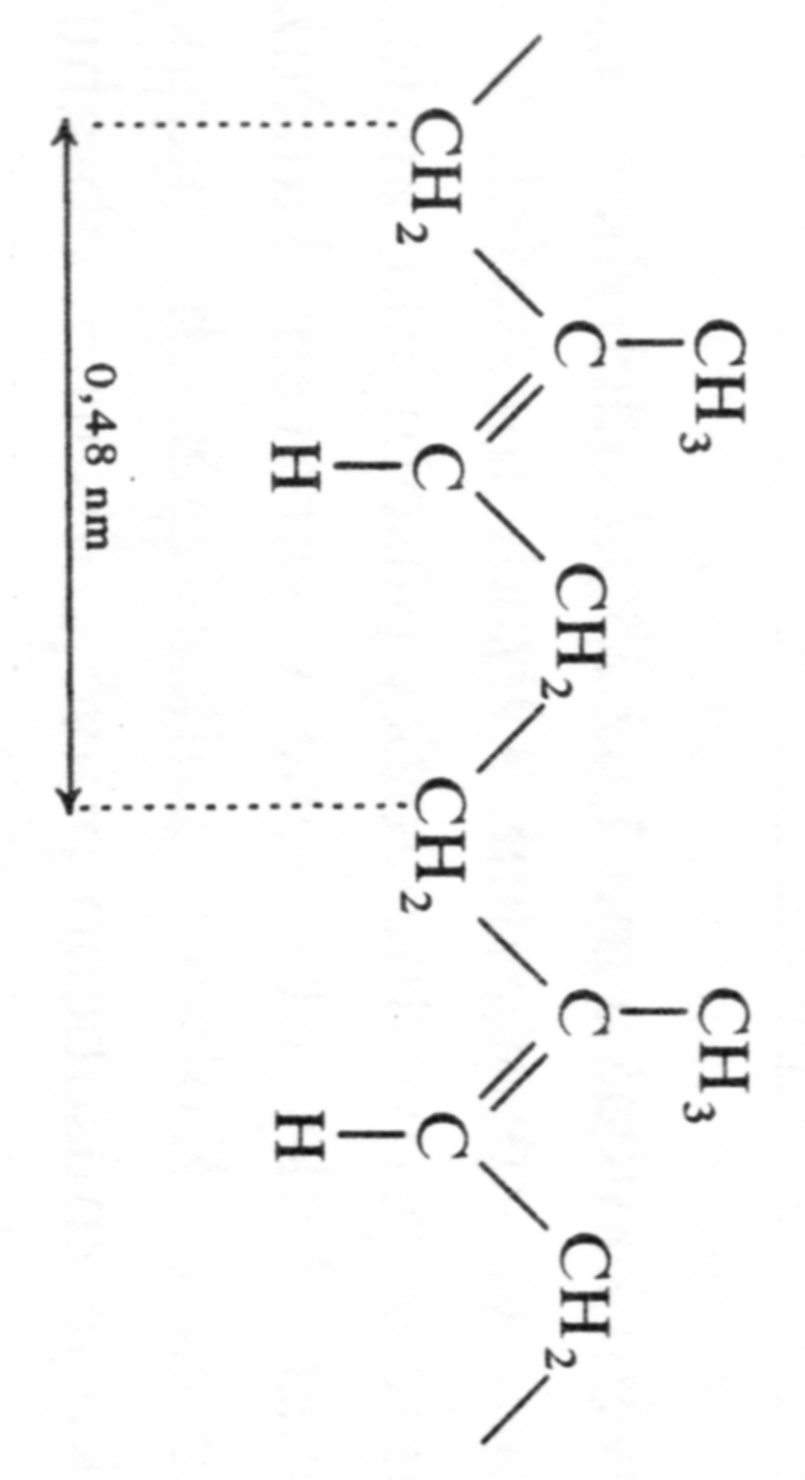 b GUTAPERČA
Zahřáním nad cca. 68 °C a prudkým ochlazením vzniká z a GUTAPERČI
 Má b.t. cca. 64 °C
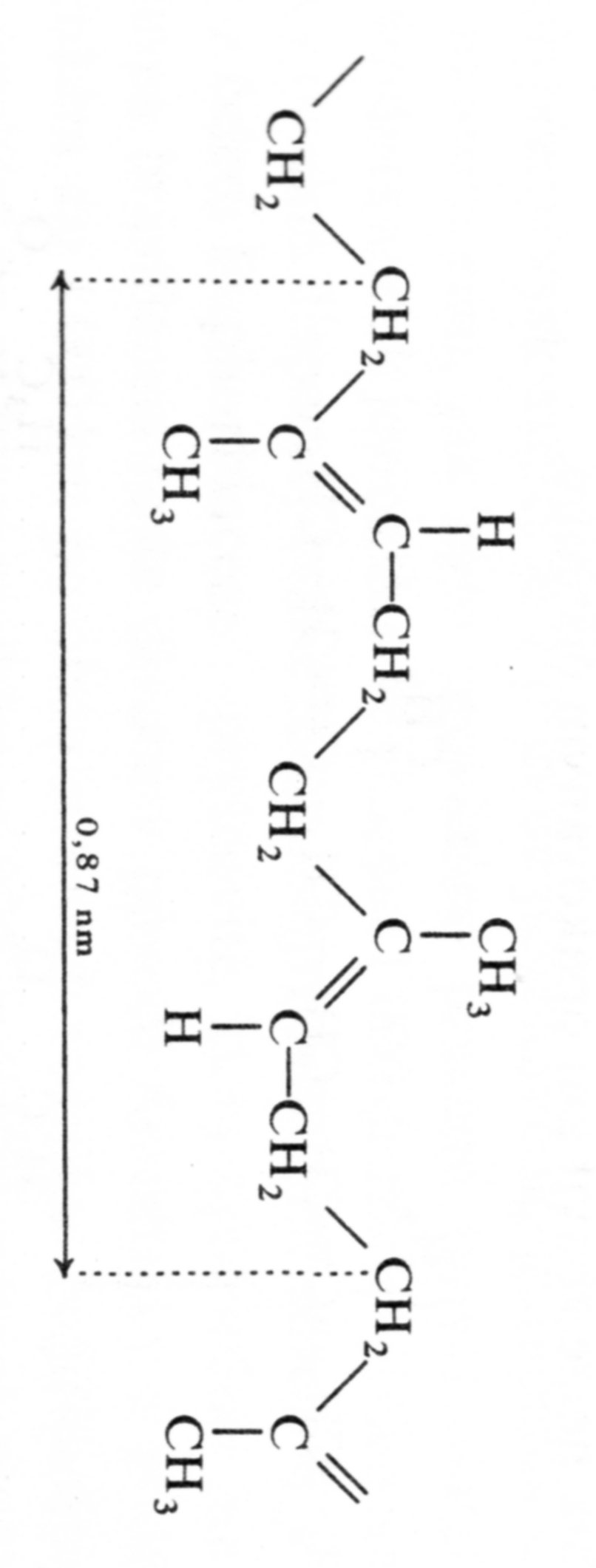 0,48 nm
a GUTAPERČA
Cca. 80 % trans izomeru, zbytek jsou různé pryskyřice
 Je PLANÁRNÍ & SEMIKRYSTALICKÁ,  b.t. cca. 74 °C
0,87 nm
9. 10. 2019
PŘÍRODNÍ POLYMERY PŘF MU  4 2019
20
GUTAPERČA versus BALATA
BALATA je velmi podobná GUTAPERČI, ale jen fyzikálními vlastnostmi, ne chemicky
 BALATA je měkčí > byla používána do žvýkaček, nyní syntetické náhražky
 Nyní má jen (ZATÍM)  okrajový a klesající využití
Manilkara bidentata is a species of Manilkara native to a large area of northern South America, Central America and the Caribbean. Common names include bulletwood,[5] balatá, ausubo, massaranduba, and (ambiguously) "cow-tree".
Balatá is a large tree, growing to 30–45 m (98–148 ft) tall. 
Its latex is used industrially for products such as Chicle is a NATURAL GUM > 
POLYSACHARID, nikoli POLYTERPEN!
9. 10. 2019
PŘÍRODNÍ POLYMERY PŘF MU  4 2019
21
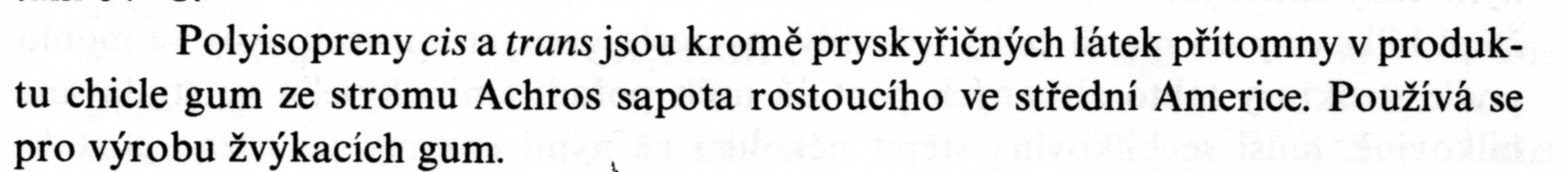 SYNONYMUM
ZAPOTA OBECNÁ
Zapota obecná či sapodila obecná (Manilkara zapota, existuje celá řada vědeckých synonymních názvů)
Kmen rostliny, listy i nezralé plody obsahuje bílý latex, který se zachycuje podobně jako kaučuk, nazývá se chicle a vyrábějí se z něj především přírodní žvýkačky.
9. 10. 2019
PŘÍRODNÍ POLYMERY PŘF MU  4 2019
22
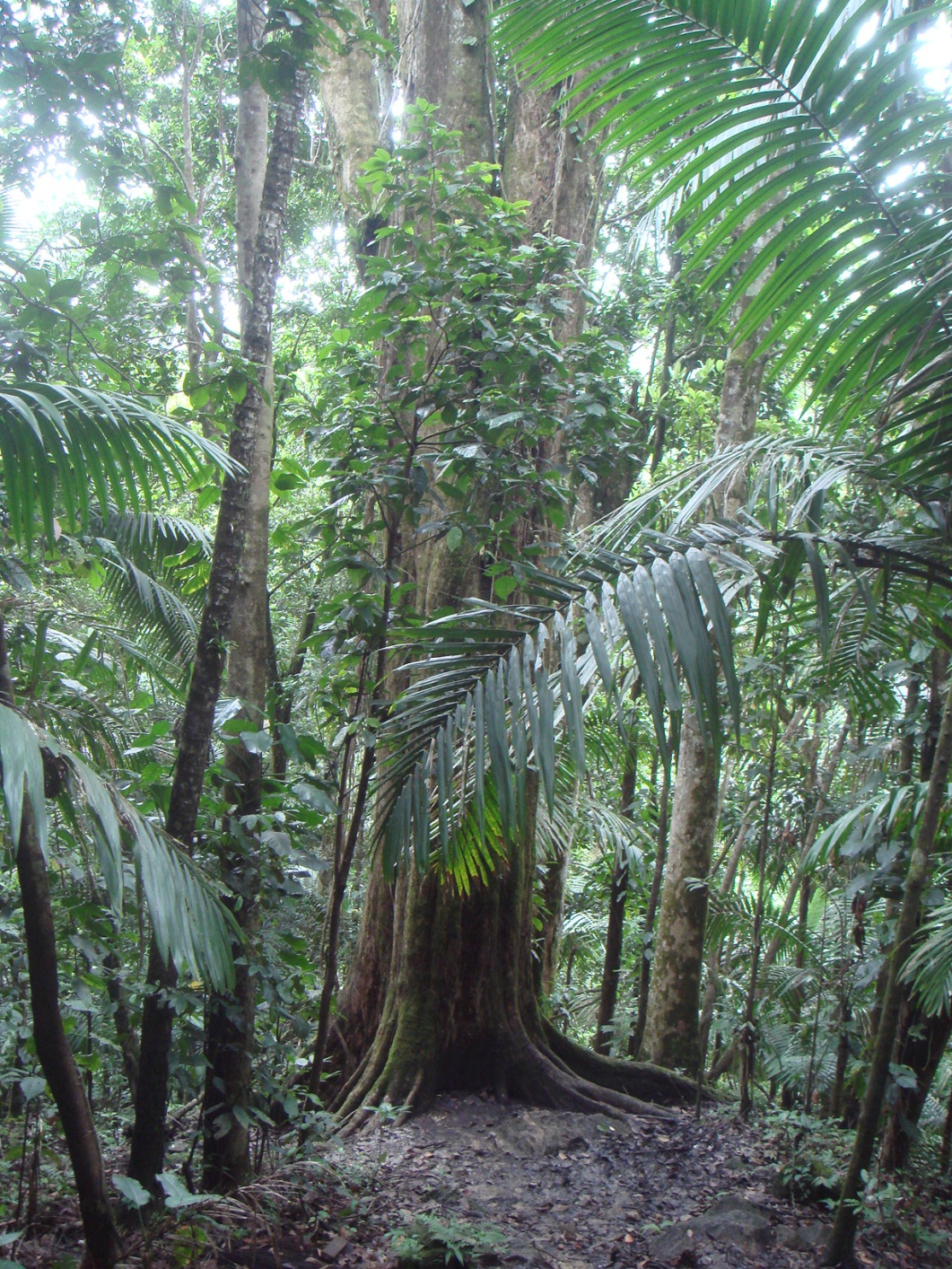 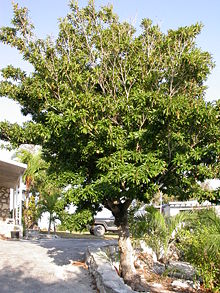 Manilkara bidentata
Manilkara zapota
9. 10. 2019
PŘÍRODNÍ POLYMERY PŘF MU  4 2019
23
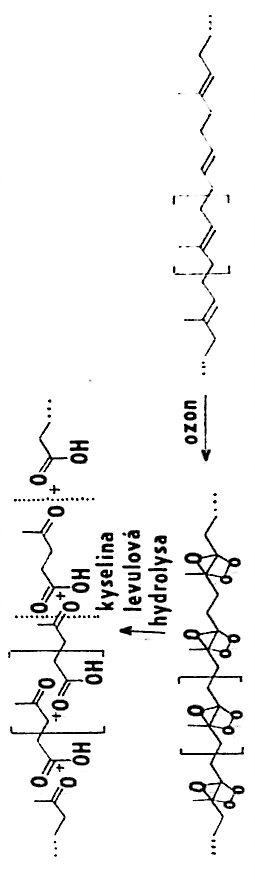 POLYTERPENY = POLYISOPRENY
Jak byla odhalena struktura
Zde je toto demonstrováno na:
Trans > GUTAPERČA
9. 10. 2019
PŘÍRODNÍ POLYMERY PŘF MU  4 2019
24
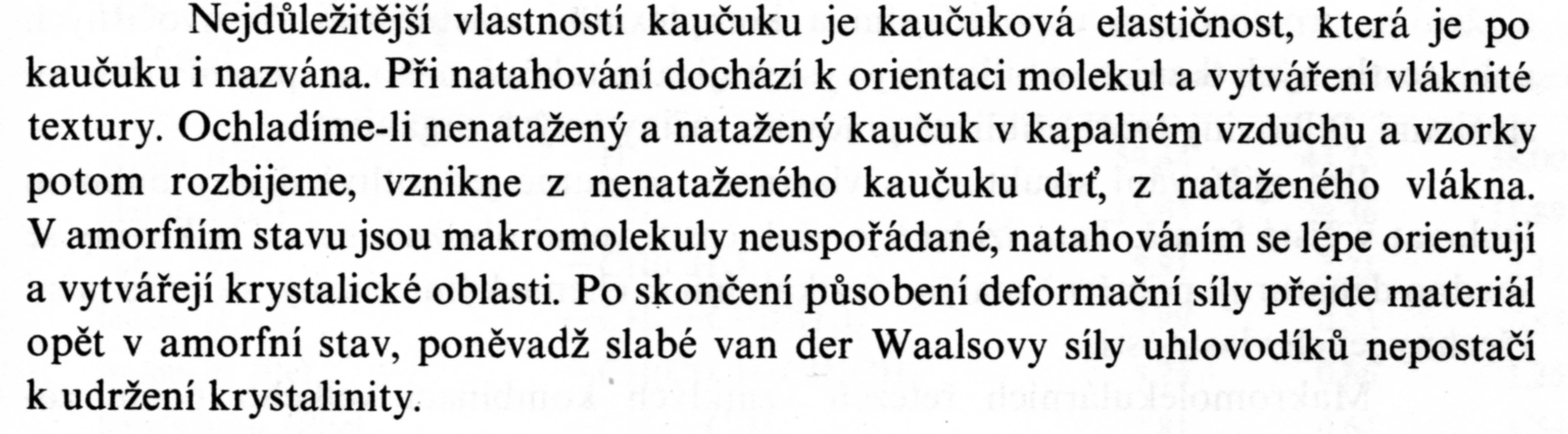 9. 10. 2019
PŘÍRODNÍ POLYMERY PŘF MU  4 2019
25
ZPRACOVÁNÍ PŘÍRODNÍHO KAUČUKU
Před vulkanizací
„Lámání kaučuku“ – štěpení řetězců na kratší působením mechanické energie a kyslíku
Přidání dalších složek a prohnětení (homogenizace):
Plniva (hlavně saze, amorfní SiO2, ……)
Změkčovadla
Pigmenty,
Antioxidanty a antiozonanty
Vulkanizační činidla (síra, urychlovače, …)
Maziva
9. 10. 2019
PŘÍRODNÍ POLYMERY PŘF MU  4 2019
26
ZPRACOVÁNÍ PŘÍRODNÍHO KAUČUKU
Jedno typické složení směsi
Lidé od kaučuku a PVC většinou nepracují s %, ale s DÍLY!
9. 10. 2019
PŘÍRODNÍ POLYMERY PŘF MU  4 2019
27
ZPRACOVÁNÍ PŘÍRODNÍHO KAUČUKU
Možná role Zn+2 jako AKTIVÁTORU VULKANIZACE
Zn+2 = AKTIVÁTOR
Benzothiazol = URYCHLOVAČ
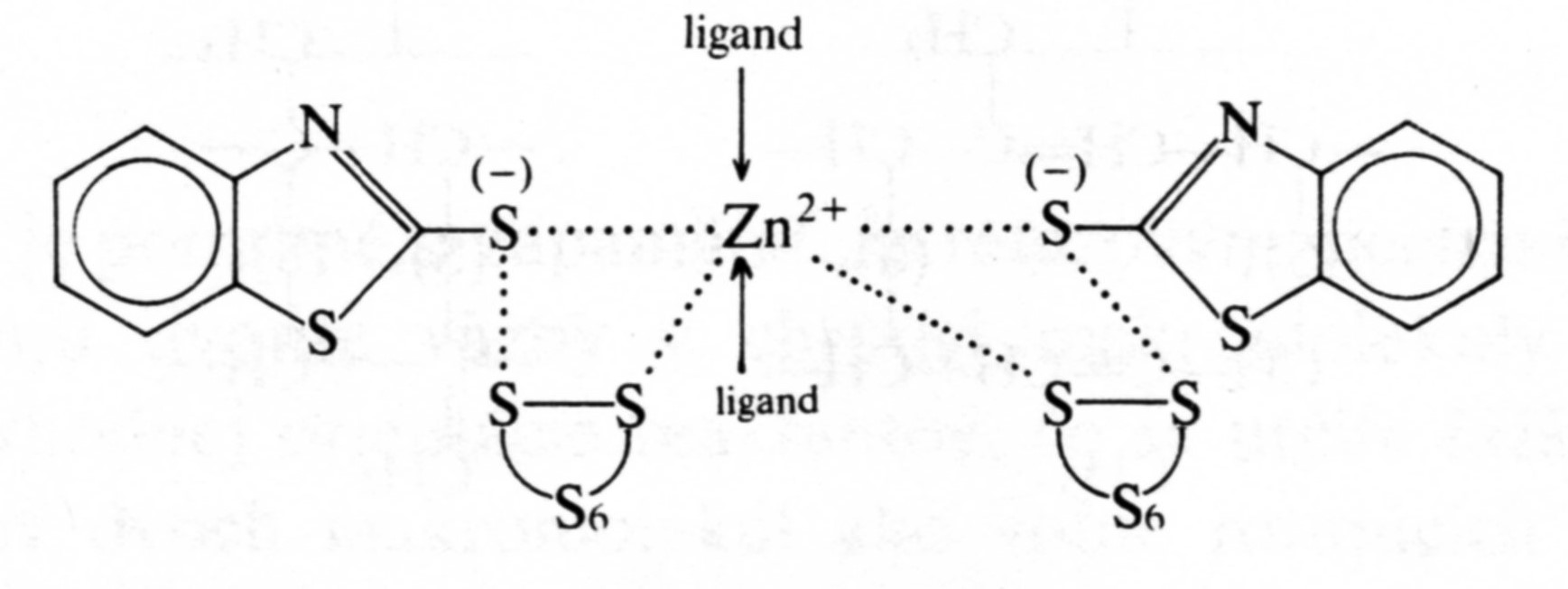 9. 10. 2019
PŘÍRODNÍ POLYMERY PŘF MU  4 2019
28
Co jsem já dělal zajímavého
PODKLADY PRO SOUDNÍHO ZNALCE
 černá skvrna na kapotáži závodní motorky
 JE TO OD ALFALTU NEBO OD PNEUMATIKY?
 SEM  + EDX analýzy prvků ve skvrně
 „Po čem jsem šel“
 síra (vulkanizace)
 ZINEK (vulkanizační urychlovače jsou na bázi zinku)
 výsledek: je to od asfaltu, nebyla tam síra ani zinek
9. 10. 2019
PŘÍRODNÍ POLYMERY PŘF MU  4 2019
29
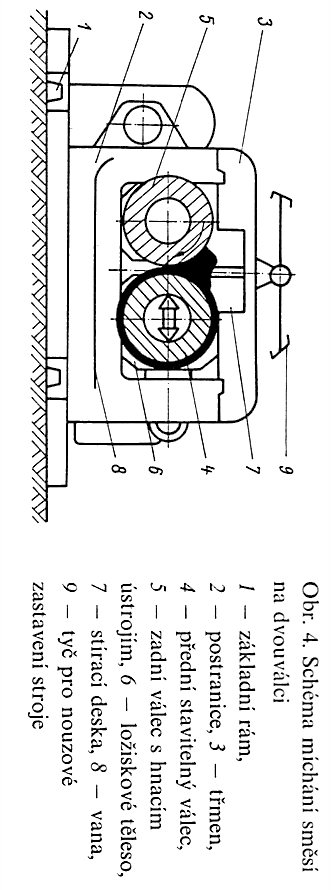 Dvouválec
9. 10. 2019
PŘÍRODNÍ POLYMERY PŘF MU  4 2019
30
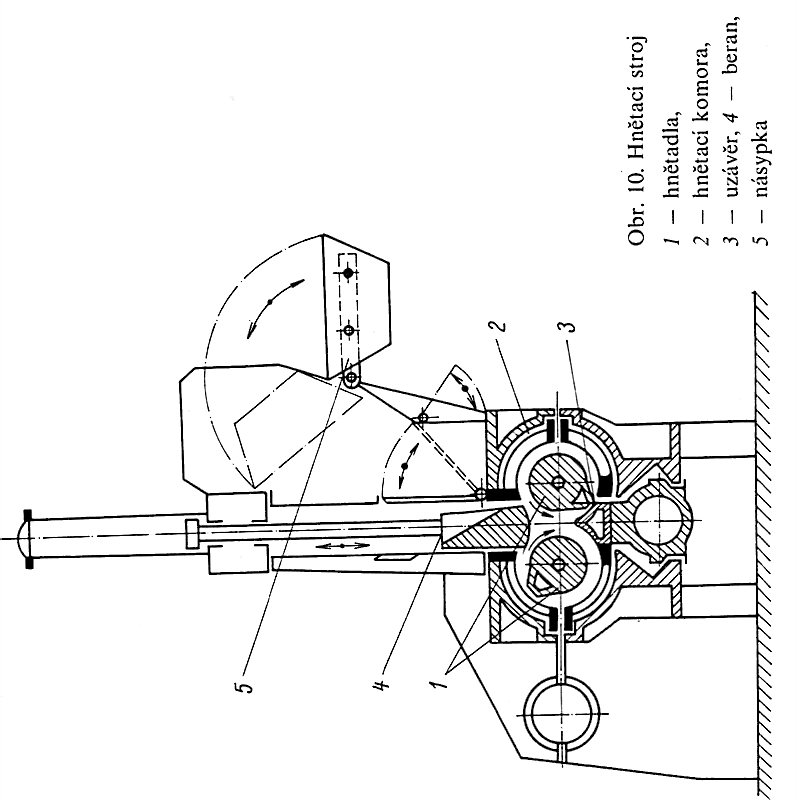 BUNBARY (vynálezce stroje) 
Hnětič
9. 10. 2019
PŘÍRODNÍ POLYMERY PŘF MU  4 2019
31
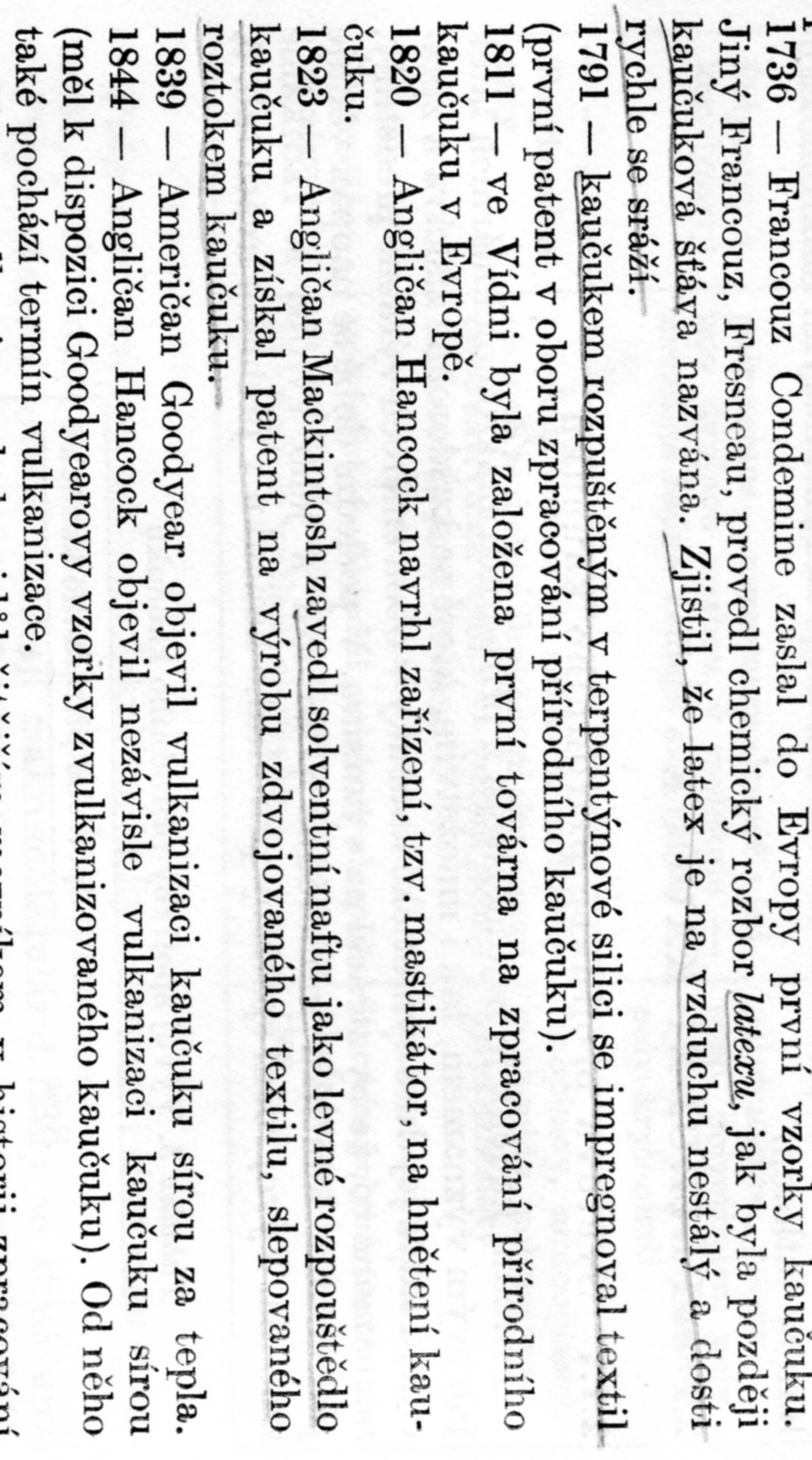 PŘÍRODNÍ KAUČUK  je nejdéle využívaným UHLOVODÍKOVÝM POLYMEREM!
9. 10. 2019
PŘÍRODNÍ POLYMERY PŘF MU  4 2019
32
Různé popisy VULKANIZACEnásledující tři snímky
9. 10. 2019
PŘÍRODNÍ POLYMERY PŘF MU  4 2019
33
VULKANIZACE PŘÍRODNÍHO KAUČUKU
Elementární sírou 1
Směsi s PŘÍRODNÍM KAUČUKEM se VULKANIZUJÍ  při teplotách 150 – 180 °C.
Syntetické kaučuky se VULKANIZUJÍ  při teplotách 180 – 220 °C
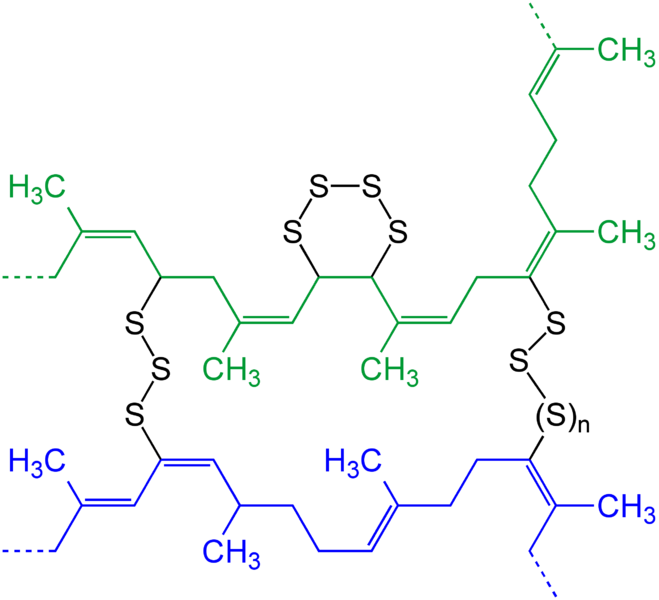 VULKANIZACE VĚTŠINOU NEJDE PŘES ZREAGOVÁNÍ DVOJNÉ VAZBY, TA SE VĚTŠINOU ZACHOVÁ > CITLIVOST NA OZÓN
9. 10. 2019
PŘÍRODNÍ POLYMERY PŘF MU  4 2019
34
VULKANIZACE PŘÍRODNÍHO KAUČUKU
Elementární sírou 2
Accelerator =
URYCHLOVAČ
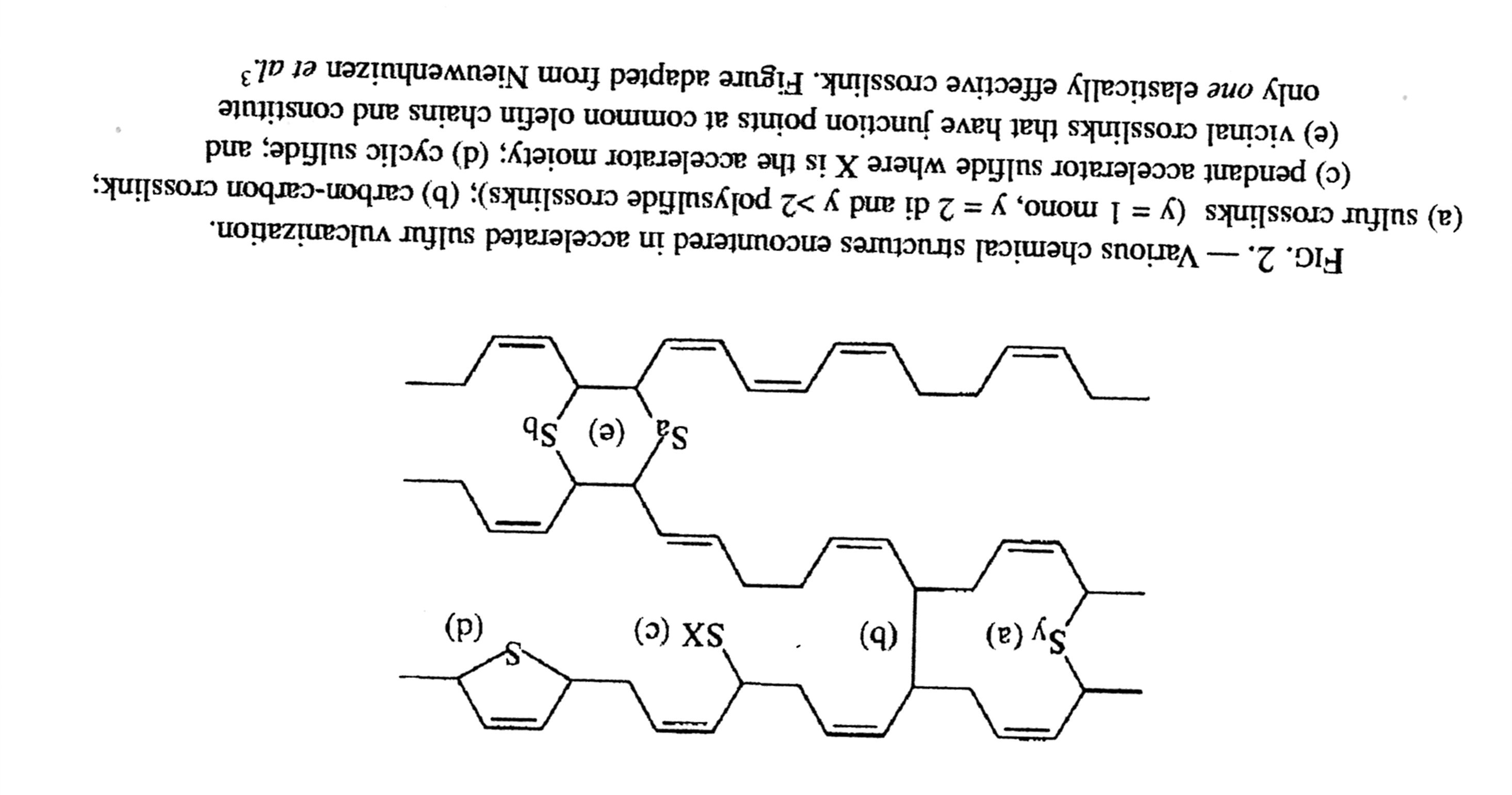 LZE SÍŤOVAT I SLOUČENINAMI SÍRY
Vicinal crosslinks = 
Síťování na sousedních uhlících
Pouze toto sesíťování tvoří elastické (pružné) chování
9. 10. 2019
PŘÍRODNÍ POLYMERY PŘF MU  4 2019
35
VULKANIZACE PŘÍRODNÍHO KAUČUKU
Elementární sírou 3
Tady uvažují i vazbu C-C, na kterou se „spotřebovala“ jedna dvojná vazba, což není obvyklé!
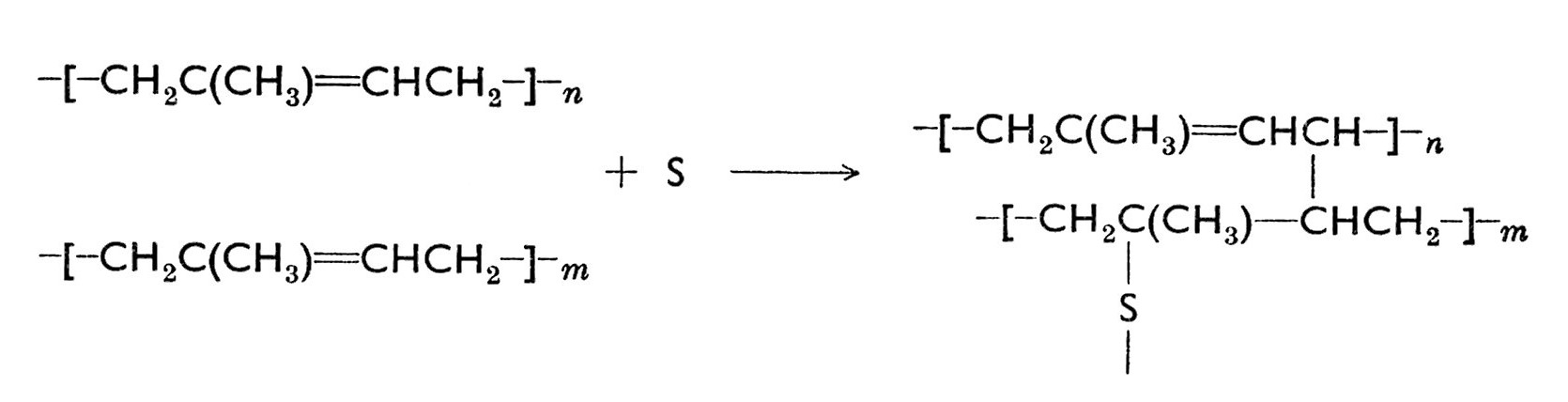 SÍRA  jako atom je napsána jen pro zjednodušení
MŮŽETE SE TEDY SETKAT S RŮZNÝMI ZÁPISY VULKANIZACE, KDE ASI SPRÁVNÉ JSOU NA DVOU PŘEDEŠLÝCH SNÍMCÍCH
9. 10. 2019
PŘÍRODNÍ POLYMERY PŘF MU  4 2019
36
VULKANIZACE PŘÍRODNÍHO KAUČUKU
Elementární sírou 4
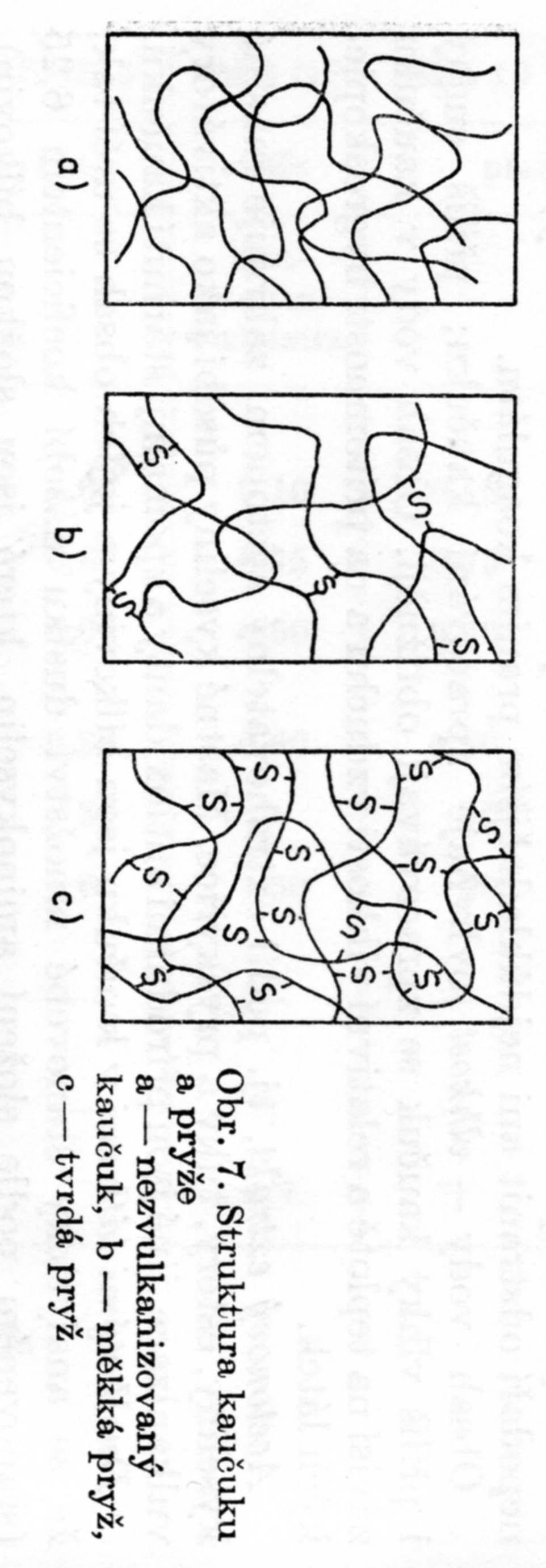 Síra není jeden atom, ale ŘETĚZECH ATOMŮ SÍRY
9. 10. 2019
PŘÍRODNÍ POLYMERY PŘF MU  4 2019
37
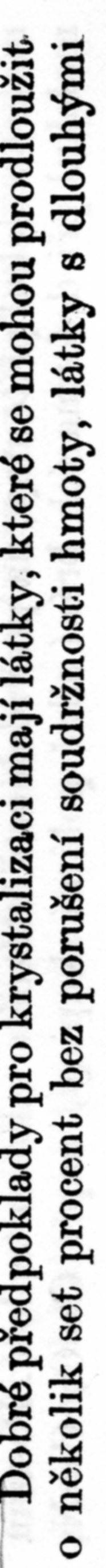 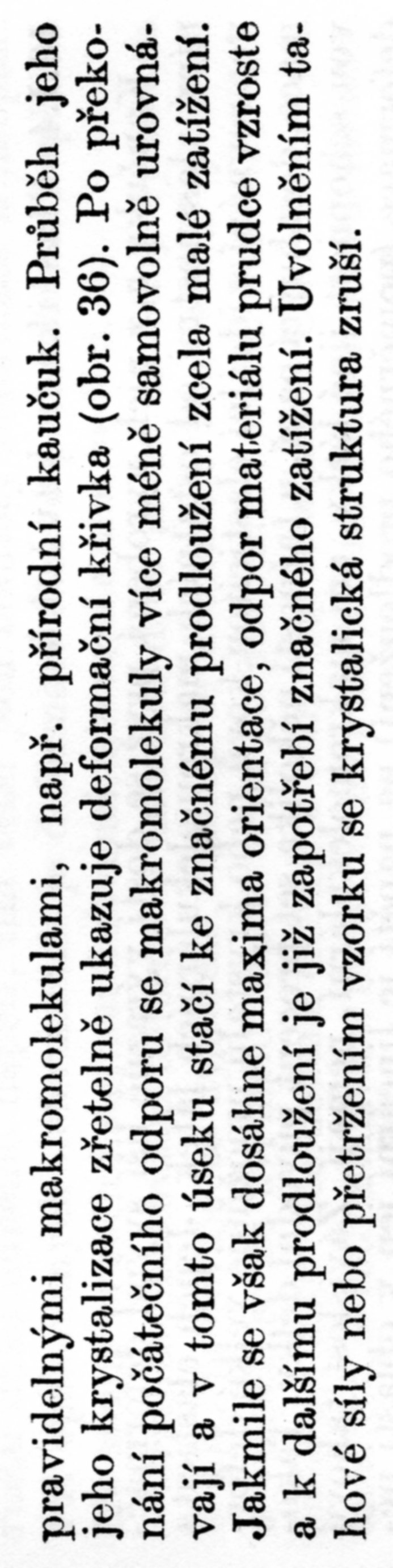 KRYSTALIZACE PŘÍRODNÍHO KAUČUKU
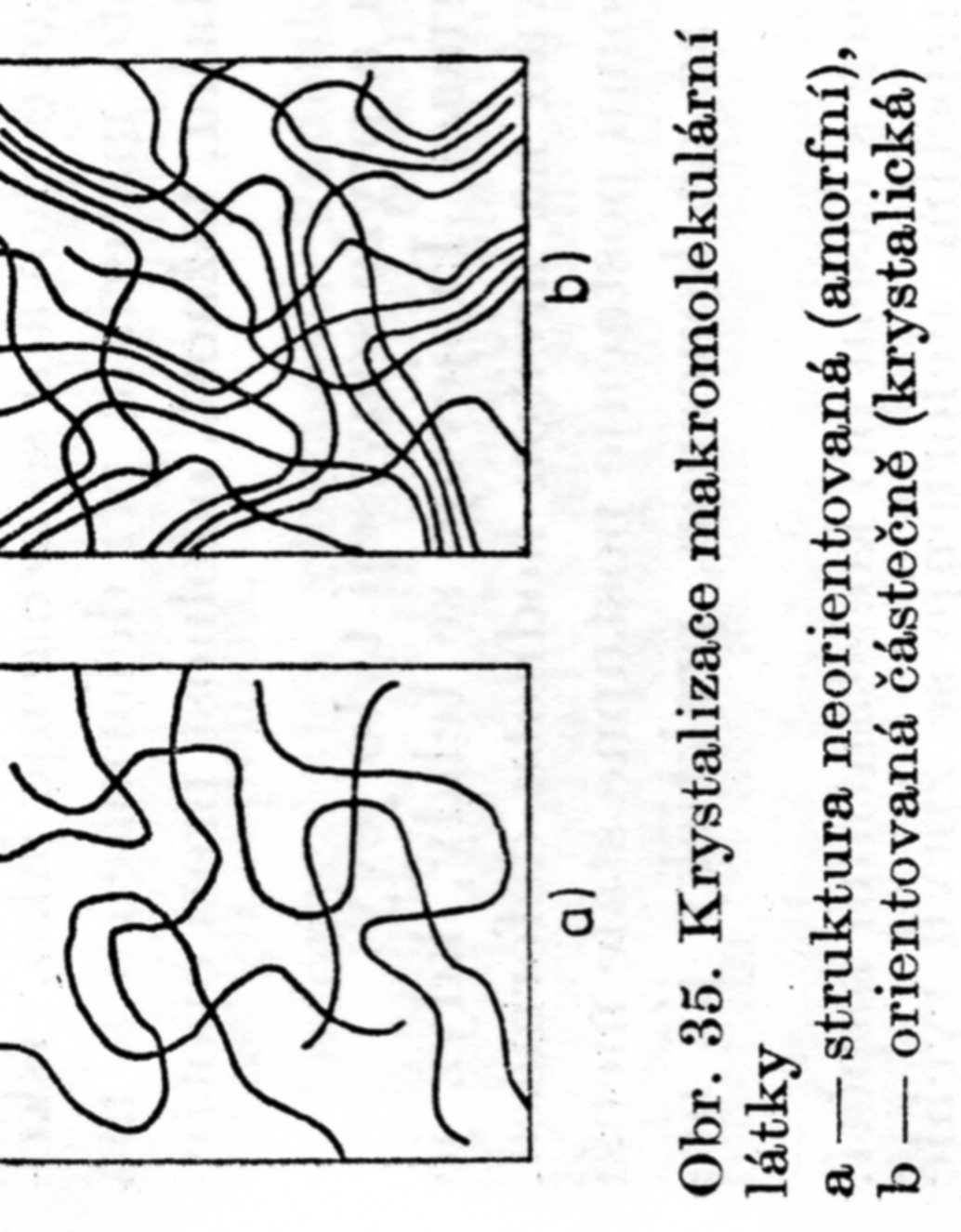 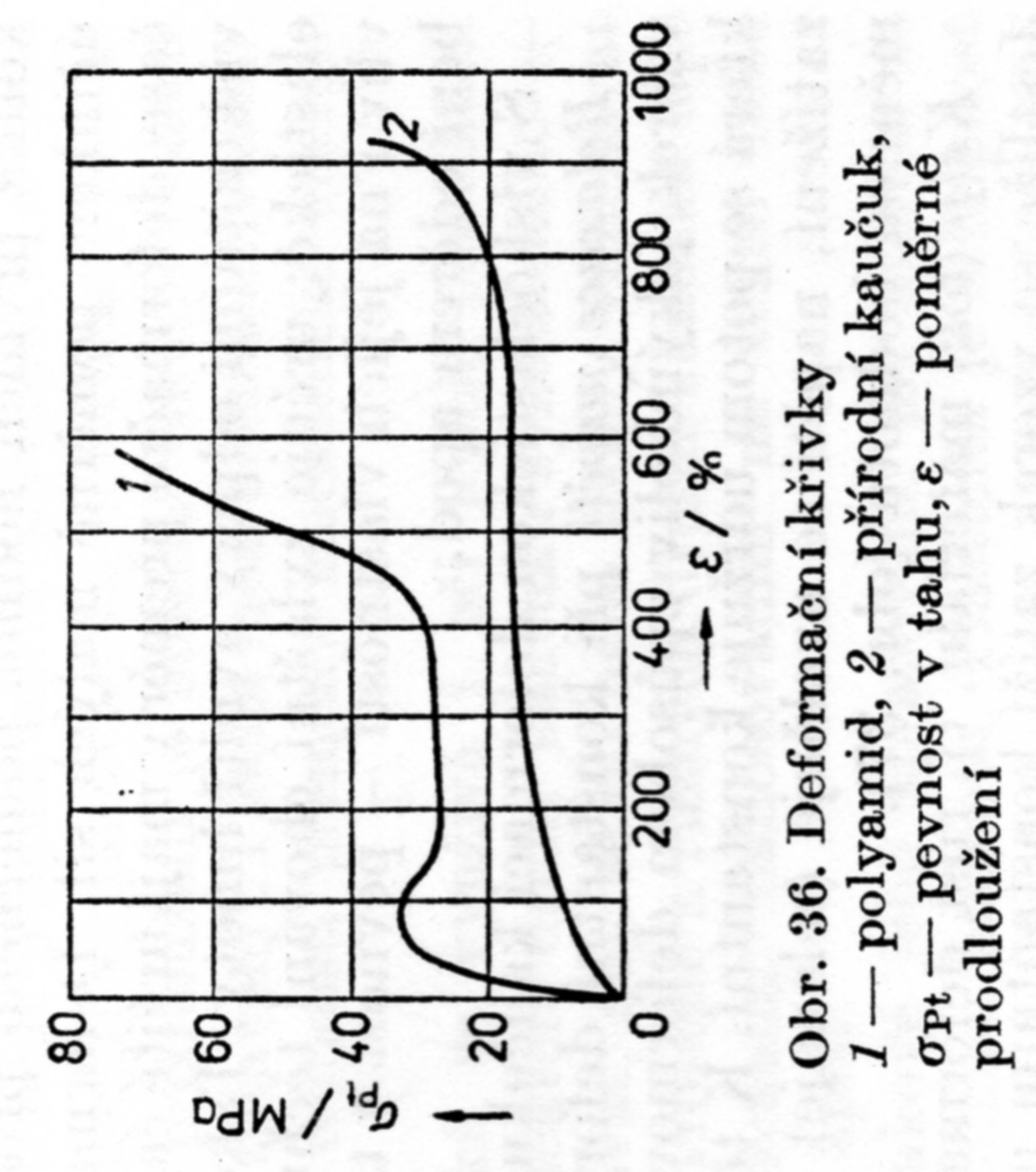 9. 10. 2019
PŘÍRODNÍ POLYMERY PŘF MU  4 2019
38
Degradace kaučuku ozónem
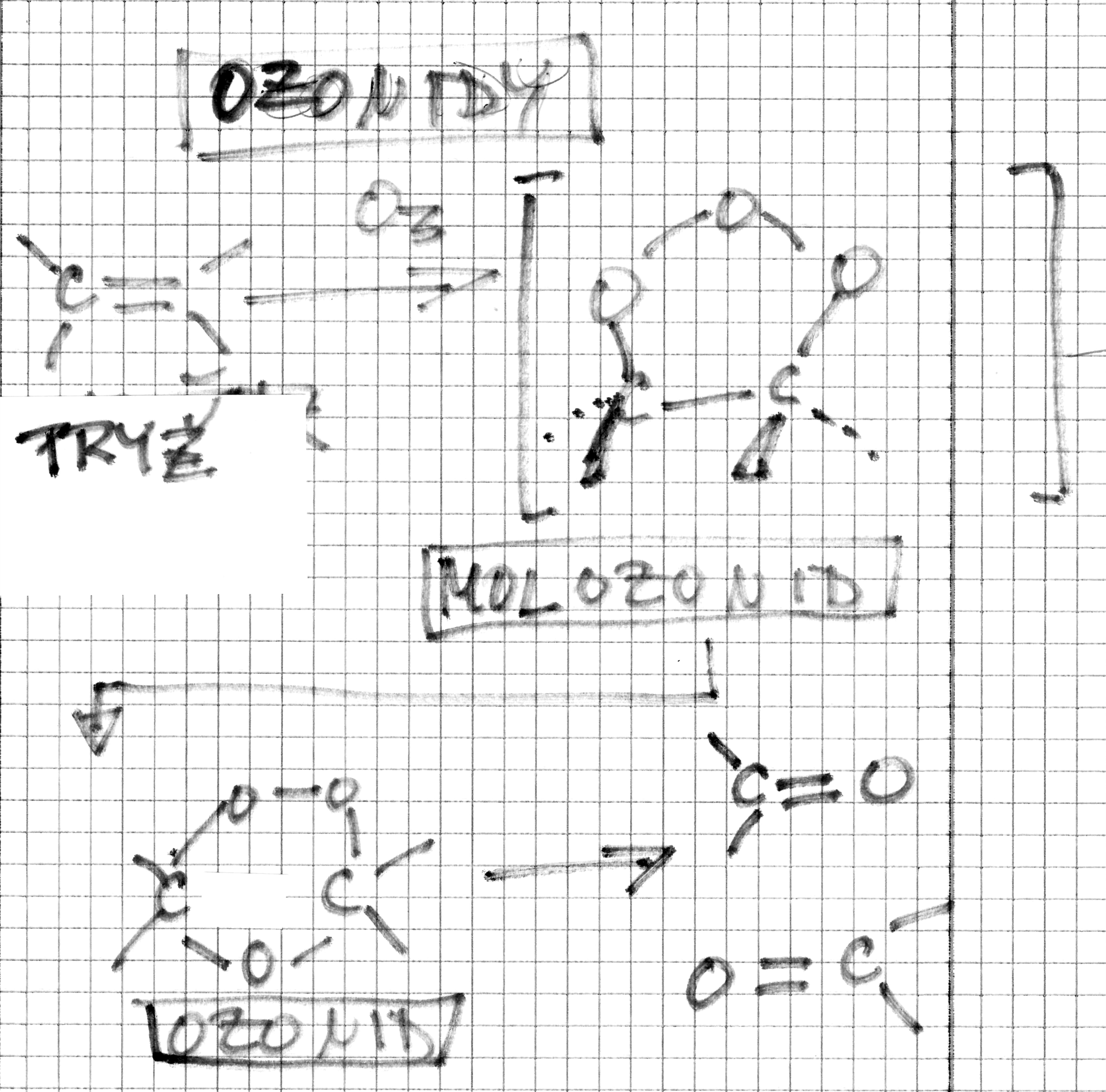 Ozón je přirozenou součástí ovzduší a vzniká např. při blesku (elektrický výboj v atmosféře)
Vzniká i uměle
PŘESMYK
Třetí kyslík oxiduje obvykle zinek (Zn) (či jinou látku), který působí jako katalyzátor rozkladu OZONIDu
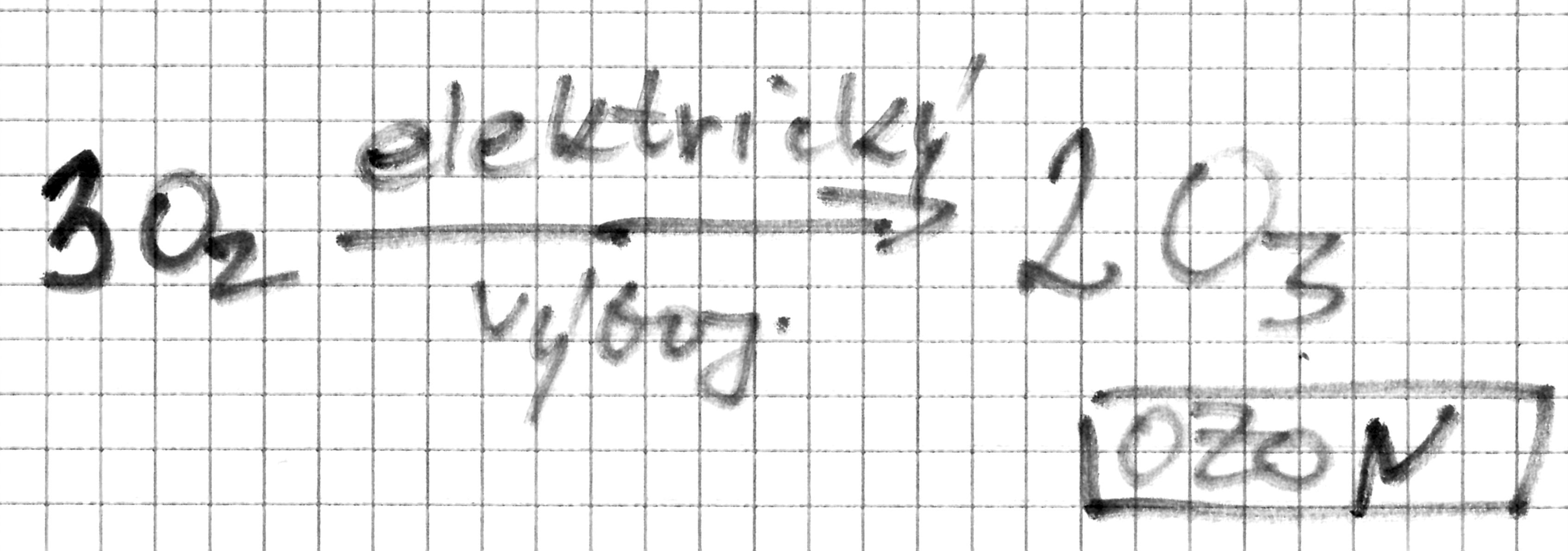 9. 10. 2019
PŘÍRODNÍ POLYMERY PŘF MU  4 2019
39
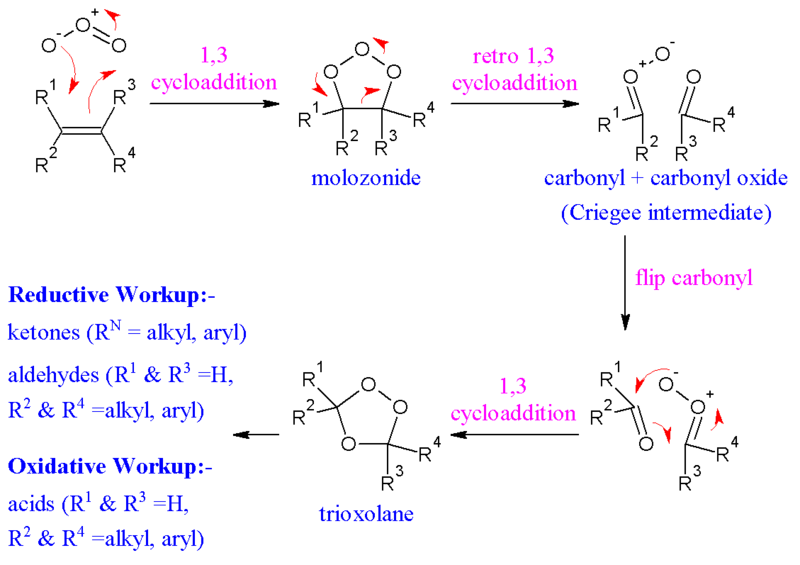 9. 10. 2019
PŘÍRODNÍ POLYMERY PŘF MU  4 2019
40
Degradace kaučuku ozónem
Ozón je přirozenou součástí ovzduší a vzniká např. při blesku (elektrický výboj v atmosféře)
ANTIOZONANT – látka chránící kaučuk a praže před reakcí s ozónem, která je NEŽÁDOUCÍ
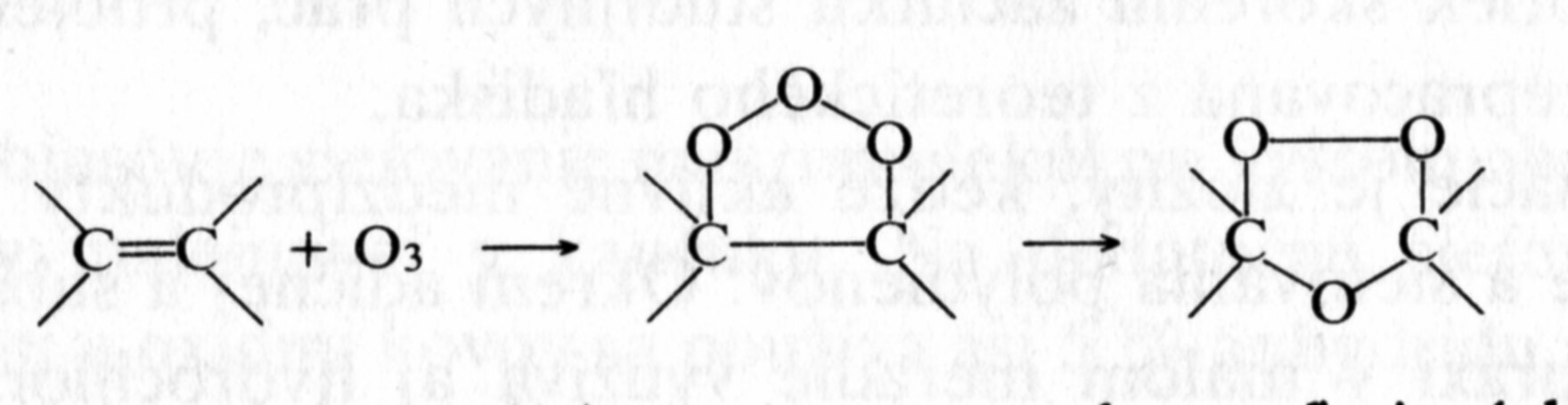 9. 10. 2019
PŘÍRODNÍ POLYMERY PŘF MU  4 2019
41
VULKANIZACE PŘÍRODNÍHO KAUČUKU
Sloučeninami síry
Charles GOODYEAR (1839) – vynálezce vulkanizace přírodního kaučuku sírou
OBSAHY SÍRY  jsou 1 – 5 % (měkká pryž) až do 15 – 30 % (akuskříně)
9. 10. 2019
PŘÍRODNÍ POLYMERY PŘF MU  4 2019
42
OBSAHY SÍRY  jsou 1 – 5 % (měkká pryž) až do 15 – 30 % 
(V MINULOSTI akuskříně)
9. 10. 2019
PŘÍRODNÍ POLYMERY PŘF MU  4 2019
43
OBSAHY síry 30 % hmot. a více
EBONIT
Hard rubber was used in the cases of automobile batteries for years, thus establishing black as their traditional colour even long after stronger modern plastics like polypropylene were substituted.
Třeme EBONITOVOU TYČ  liščím ohonem ….
It is also commonly used in physics classrooms to demonstrate static electricity because it is at or near the negative end of the triboelectric series.
9. 10. 2019
PŘÍRODNÍ POLYMERY PŘF MU  4 2019
44
PŘÍRODNÍ versus SYNTETICKÝ KAUČUK
Snahy o přípravu různých syntetických kaučuků trvají už více než 100 let a jsou úspěšné
Asi nejrozšířenější SYNTETICKÝ kaučuk je butadien-styrénový kaučuk
PŘÍRODNÍ kaučuk je však stále nenahraditelný
POLYMERACE izoprenu nedává jen cis-izomer > není náhradou přírodního kaučuku
Směsi PŘÍRODNÍ &SYNTETICKÝ KAUČUK umožňují optimalizaci vlastností
9. 10. 2019
PŘÍRODNÍ POLYMERY PŘF MU  4 2019
45
butadien-styrénový kaučuk
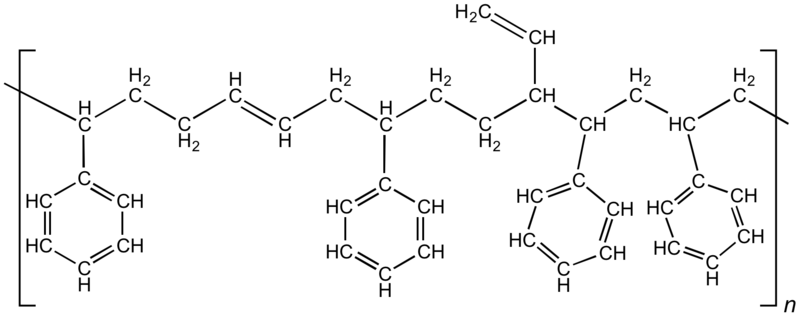 Trans!
9. 10. 2019
PŘÍRODNÍ POLYMERY PŘF MU  4 2019
46
KRALEX® 1783
Styren-butadienový kaučuk – SBR
www.synthosgroup.com
VŠEOBECNÁ CHARAKTERISTIKA
KRALEX® 1783 je standardní olejem nastavený typ styren-butadienových kaučuků vyráběný technologií studené emulzní kopolymerace na bázi směsi mýdel mastných a pryskyřičných kyselin. Typicky obsahuje 23,5% vázaného styrenu a je koagulovaný systémem kyselina a syntetický koagulant. Obsahuje 27% (37,5 dsk) nastavovacího oleje se sníženým obsahem polycyklických aromátů typu RAE a je stabilizovaný barvícím antioxidantem.
ZÁKLADNÍ VLASTNOSTI KAUČUKU
Parametry           Jednotka                                Hodnota                  Zkušební metoda
Viskozita Mooney ML 1+4 (100°C)
 – kalandrovaný vzorek                    °ML 44 - 54       ASTM D1646
Obsah těkavých látek % hm.                                max. 0,75             ASTM D5668
Obsah popela % hm.                                             max. 0,4               ASTM D5667
Obsah organických kyselin % hm.                      3,6 - 5,4                ASTM D5774
Obsah mýdel % hm.                                              max. 0,3                ASTM D5774
Obsah oleje % hm.                                                25 - 29                   ASTM D5774
Obsah vázaného styrenu % hm.                          22,5 - 24,5             ASTM D5775
9. 10. 2019
PŘÍRODNÍ POLYMERY PŘF MU  4 2019
47
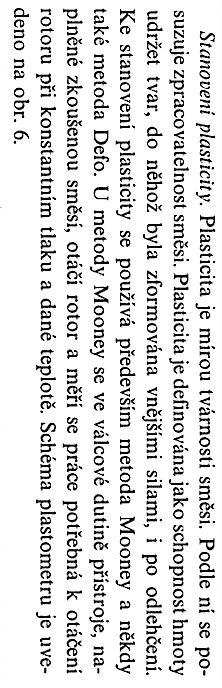 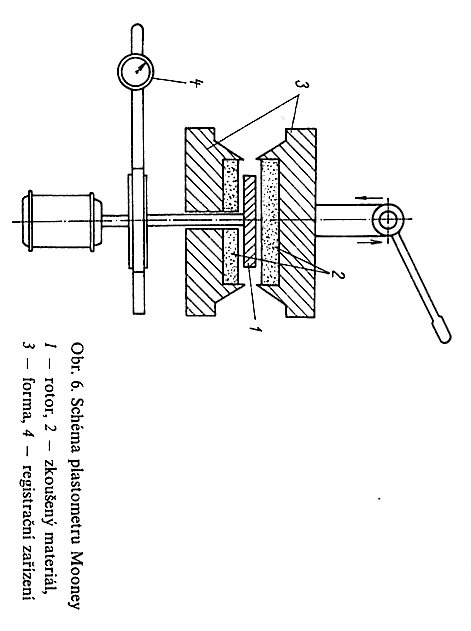 Viskozita Mooney – výklad a měření
9. 10. 2019
PŘÍRODNÍ POLYMERY PŘF MU  4 2019
48
Viscosity Mooney – Explanation and Measurement
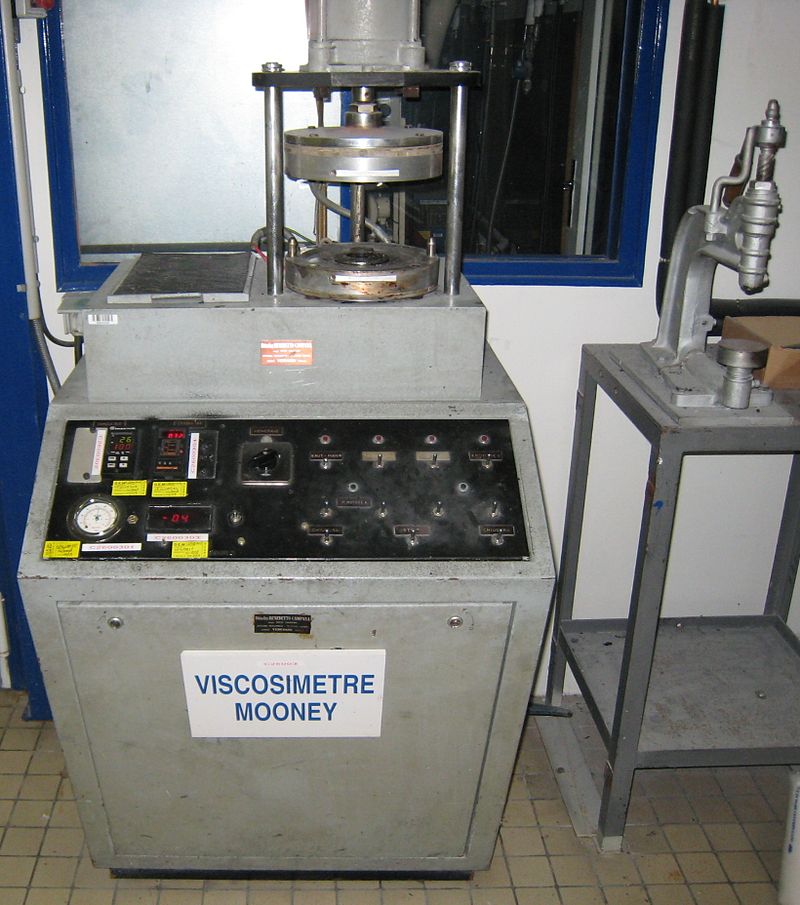 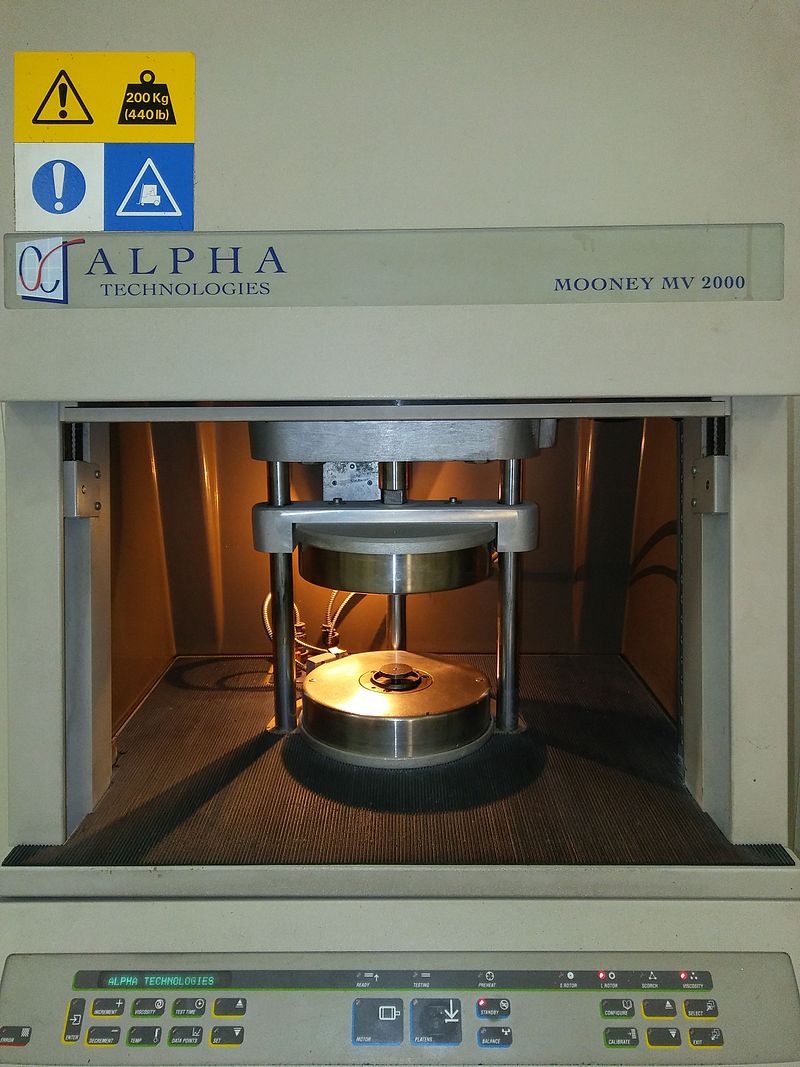 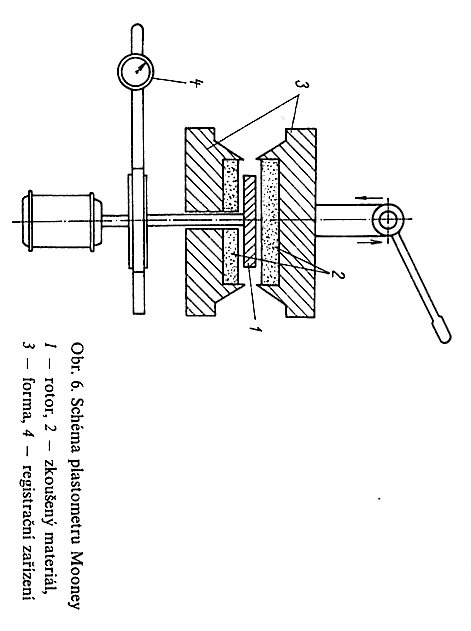 Rotor
Tested Material
Mould
Registration Device
9. 10. 2019
PŘÍRODNÍ POLYMERY PŘF MU  4 2019
49
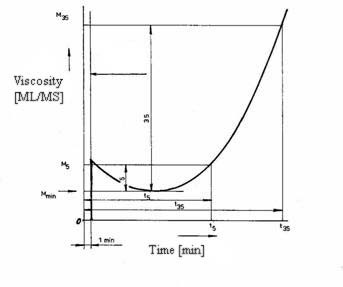 9. 10. 2019
PŘÍRODNÍ POLYMERY PŘF MU  4 2019
50
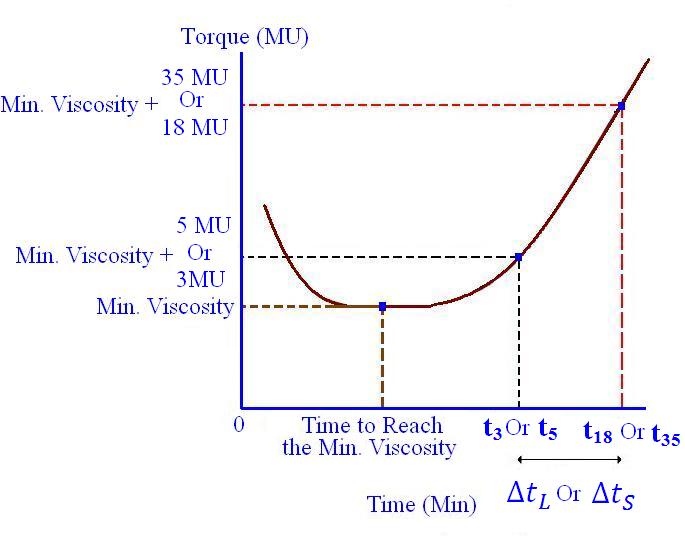 9. 10. 2019
PŘÍRODNÍ POLYMERY PŘF MU  4 2019
51
The rubber compound, including the vulcanizing system, is shaped on the mill as 6–8 mm thick sheets. Round-shaped samples with 45 mm diameter are cut from the sheets. The samples are pierced in the middle in order to allow the rotor shaft to pass. Before the beginning of the measurement, the instrument is heated up to 118 degree C. After the sample is introduced, it takes a minute for the sample to reach the thermal equilibrium, and then the rotor is started.
The value of Mooney viscosity decreases at the beginning, due to the decrease of the compound viscosity as temperature rises. After about 4 min, a minimum value is reached, which stays constant for a while. This value is indicated as MV. After a certain period of time, vulcanization starts and the Mooney viscosity increases.
The following values are indicated on the obtained curve:
minimum viscosity MV; scorch time (t5) - the time interval (measured from rotor start) corresponding to a viscosity increase of 5 Mooney units over MV, measured at rotor start. The t5 value indicates the prevulcanization tendency of the compound. The larger t5 is, the lower the prevulcanization tendency, and, therefore, the rubber compound can be more reliably processed on mill, calender or extruder. [3] vulcanization time (t35) - the time interval (measured from rotor start) corresponding to a viscosity increase of 35 units over the MV value. vulcanization index - Dt30 = t35 - t5 - provides indications about the vulcanizing ability of a rubber compound. A compound with a low vulcanization index, cures more rapidly than a compound with a higher vulcanization index. optimum vulcanization time at the experimental temperature employed (top).
9. 10. 2019
PŘÍRODNÍ POLYMERY PŘF MU  4 2019
52
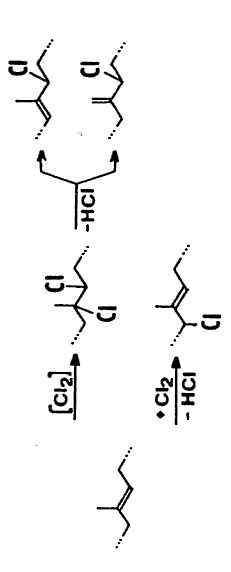 Modifikace přírodního kaučuku 1nejběžnější je CHLORACE elementárním chlórem
Zde je toto demonstrováno na:
Trans > GUTAPERČA
Jsou zachovány dvojné vazby > zachována možnost vulkanizace
9. 10. 2019
PŘÍRODNÍ POLYMERY PŘF MU  4 2019
53
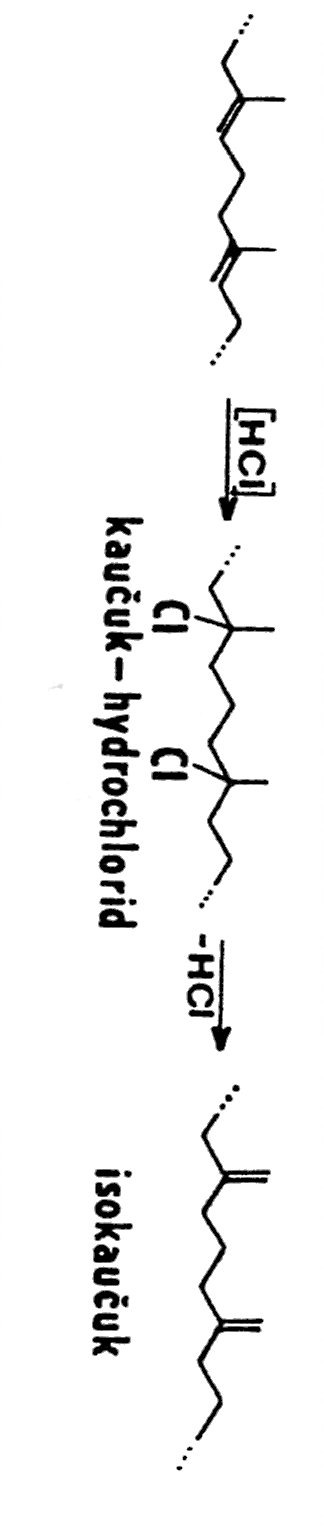 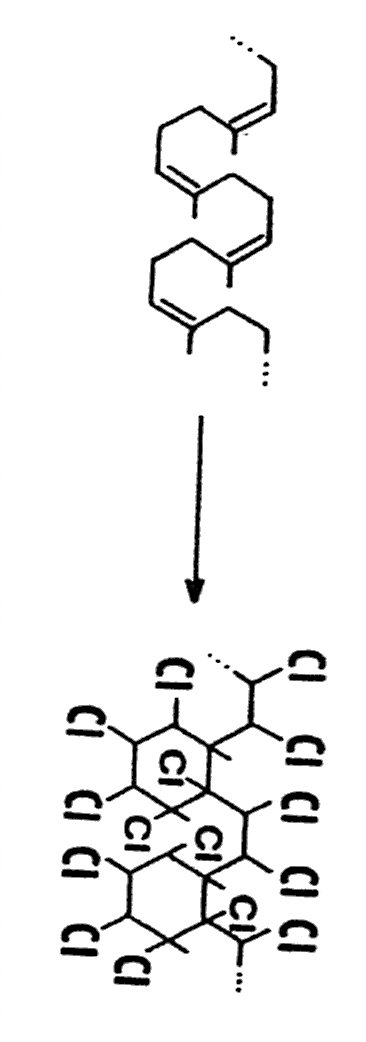 Modifikace přírodního kaučuku 2méně obvyklé postupy
Trans!
Kysele katalyzovaná adice H+ na dvojné vazby, izomerizace a cyklizace > CYKLOKAUČUK
9. 10. 2019
PŘÍRODNÍ POLYMERY PŘF MU  4 2019
54
Modifikace přírodního kaučuku maleinace kaučuku
Radikálová iniciace
 Reagentem je AHHYDRID KYSELINY MALEINOVÉ
 Výsledkem je ROUBOVANÝ KOPOLYMER
 ÚČELEM JE ZVÝŠENÍ ADHEZE K POLÁRNÍM LÁTKÁM, NAPŘ. VÁPEVEC, SKLENĚNÉ VLÁKNO, KOVY ATD.
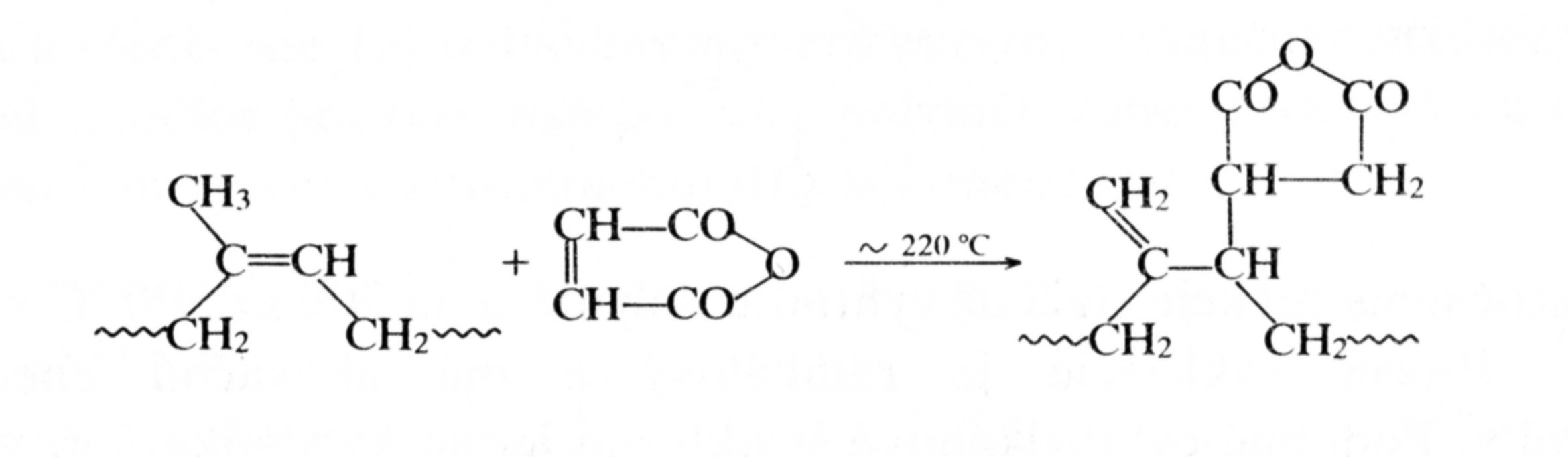 9. 10. 2019
PŘÍRODNÍ POLYMERY PŘF MU  4 2019
55
Modifikace přírodního kaučuku (NE PRYŽE)a její využití
Chlorkaučuk je asi NEJDŮLEŽITĚJŠÍ MODIFIKOVANÝ PŘÍRODNÍ KAUČUK
9. 10. 2019
PŘÍRODNÍ POLYMERY PŘF MU  4 2019
56
Modifikace přírodního kaučuku (NE PRYŽE)a její využití
9. 10. 2019
PŘÍRODNÍ POLYMERY PŘF MU  4 2019
57
Modifikace přírodního kaučuku (NE PRYŽE)CO JSEM DĚLAL JÁ
Nátěrové hmoty škrobárna v Brně
Pracoval jsem v údržbě ve škrobárně, která se připravovala na kampaň (zahájení zpracování brambor). Natíral jsem velké nádoby zevnitř.
ZKUŠENOST:
Problémem jsou, z hlediska ochrany zdraví, rozpouštědla > větrání (to jsem neměl), ochranná maska nebo častější přestávky na čerstvém vzduchu
9. 10. 2019
PŘÍRODNÍ POLYMERY PŘF MU  4 2019
58
Pryž a konzervátor - restaurátor
Zásah už potřebují i předměty z pryží!
Obrátil se na mě váš starší kolega zaměstnaný v Technickém muzeu v Brně 
PROBLÉM:
Plynové masky z 1. světové války
Plynové masky z 1. REPUBLIKY
9. 10. 2019
PŘÍRODNÍ POLYMERY PŘF MU  4 2019
59
POLYTERPENY a konzervátor - restaurátor
GUTAPERČA > izolace vodičů elektřiny > PRVNÍ PODMOŘSKÝ TELEFONNÍ KABEL EVROPA - AMERIKA
BALATA > zase jiná rostlina, a similar and cheaper natural material called balatá is often used in gutta-percha's place. The two materials are almost identical, and balatá is often called gutta-balatá.
9. 10. 2019
PŘÍRODNÍ POLYMERY PŘF MU  4 2019
60